Giới thiệu
Lê Trọng Nhân
Kĩ sư BK (2003)
trongnhanle@hcmut.edu.vn
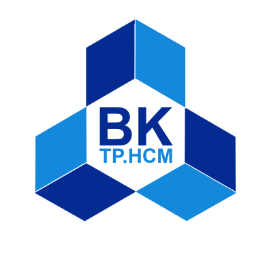 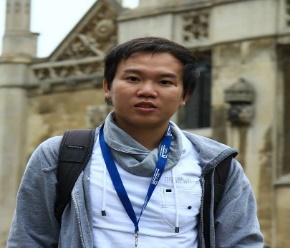 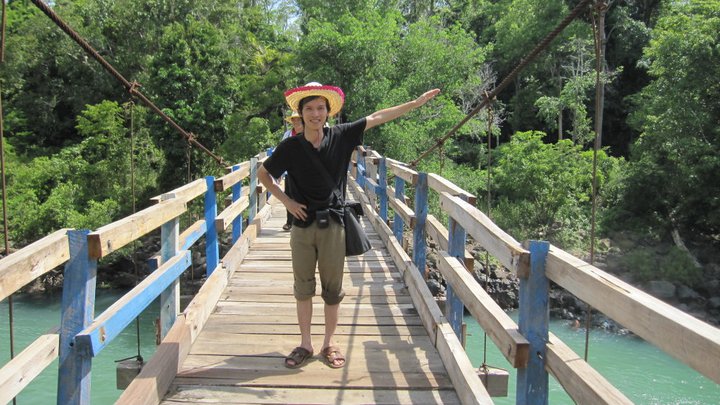 Nguyễn Thanh Hải
Kĩ sư BK (2006 - 2011)
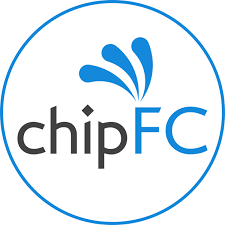 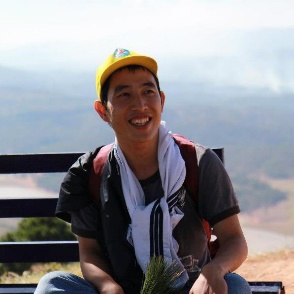 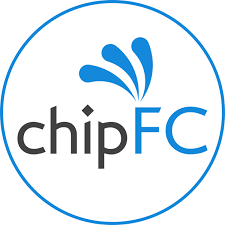 Phạm Văn Vinh
Kĩ sư BK (2007 - 2012)
Nguyễn Trần Hữu Nguyên
Kĩ sư BK (2003)
nthnguyen@hcmut.edu.vn
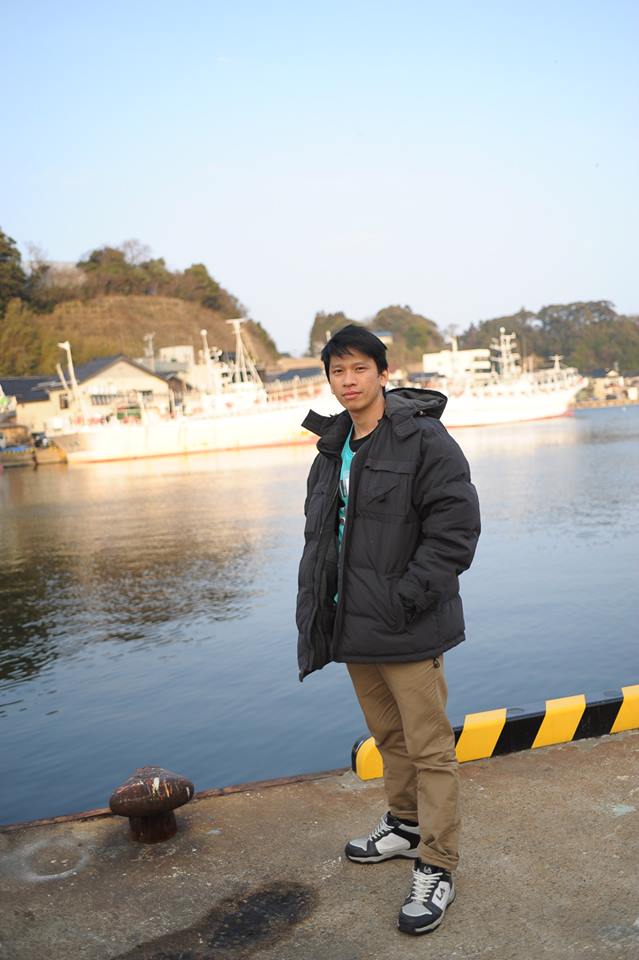 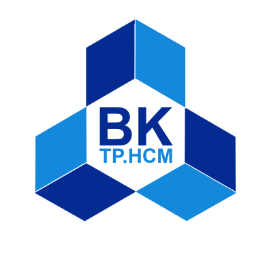 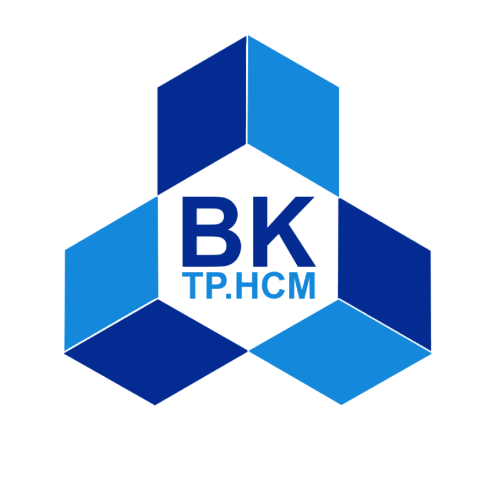 Lập Trình Nâng Cao Với Ngôn Ngữ Scratch
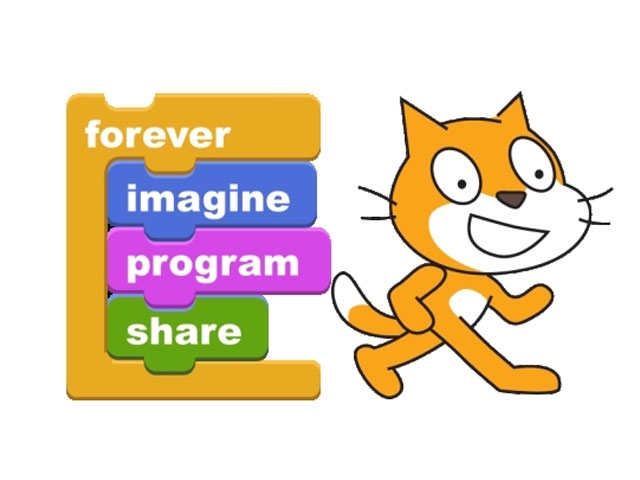 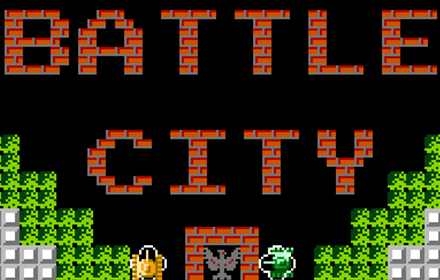 Tưởng tượng
Lập trình
Chia sẻ
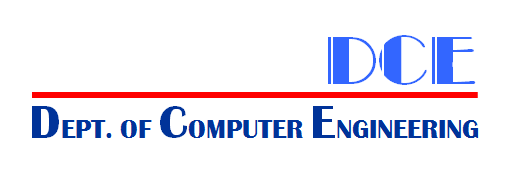 Mục Tiêu
Xây dựng một sản phẩm hoàn chỉnh

Sử dụng những chức năng nâng cao của Scratch:
Tương tác nhiều đối tượng
Danh sách – Ma trận trong Scratch
“Trí thông minh” tự động

Chia sẻ sản phẩm lên cộng đồng
Chương trình 1
Ôn tập kiến thức Scratch

Di chuyển cho xe tank
Thêm hiệu ứng âm thanh

Bắn đạn cho xe tank

Xây dựng bản đồ cho trò chơi
Tương tác giữ xe tank, đạn và bản đồ

Tổng quan về Scratch Robot phiên bản 2.0
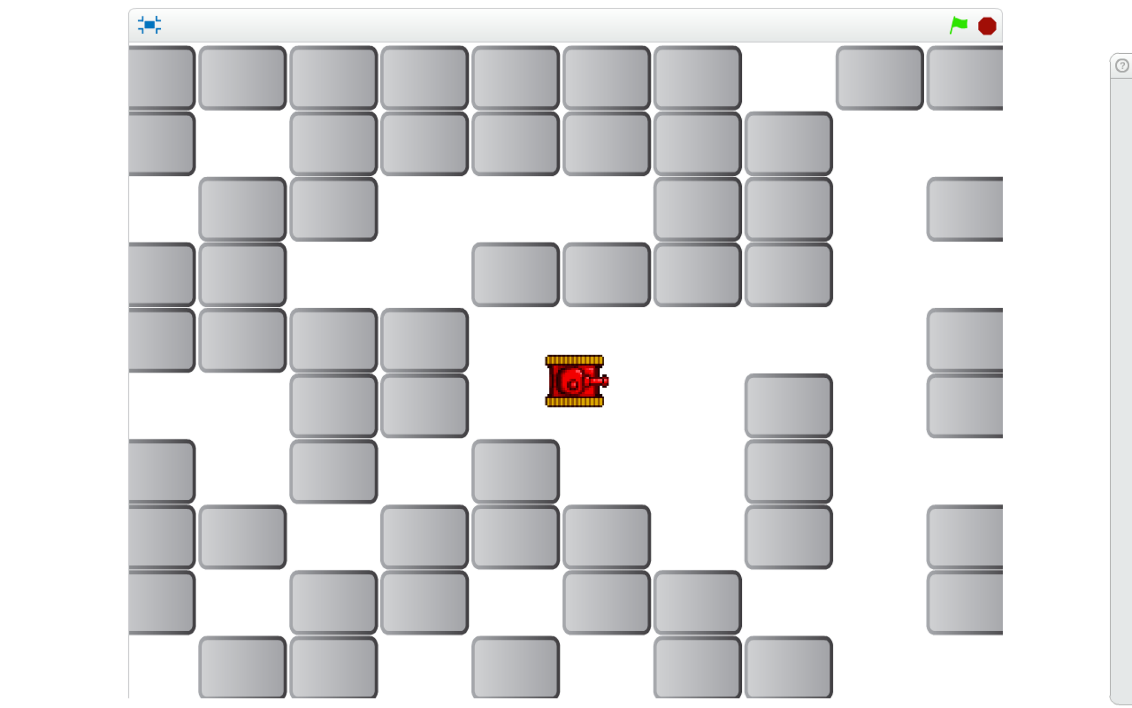 Chương trình 2
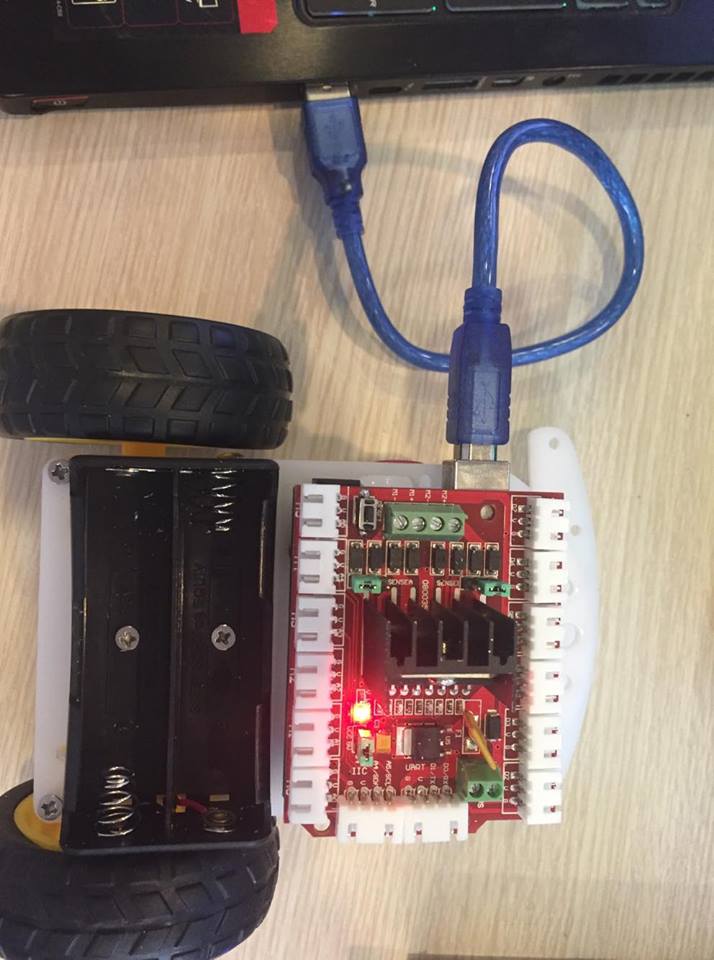 Xây dựng “Tank Bot”

Xây dựng “Trí thông minh” cho tank bot

Hoàn thiện trò chơi

Nâng cấp trò chơi

Hoàn thiện Scratch Robot
Bluetooth
Ứng dụng điện thoại
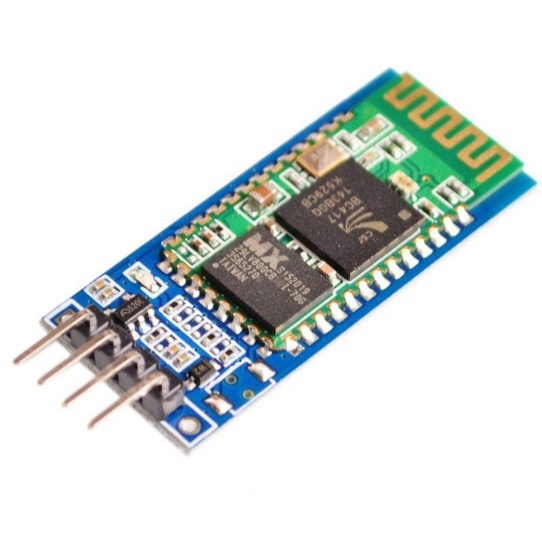 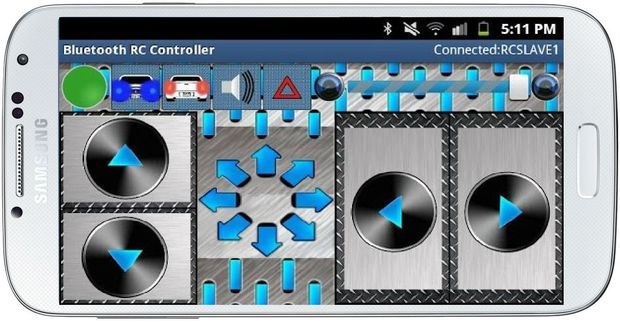 Tìm kiếm trên Google
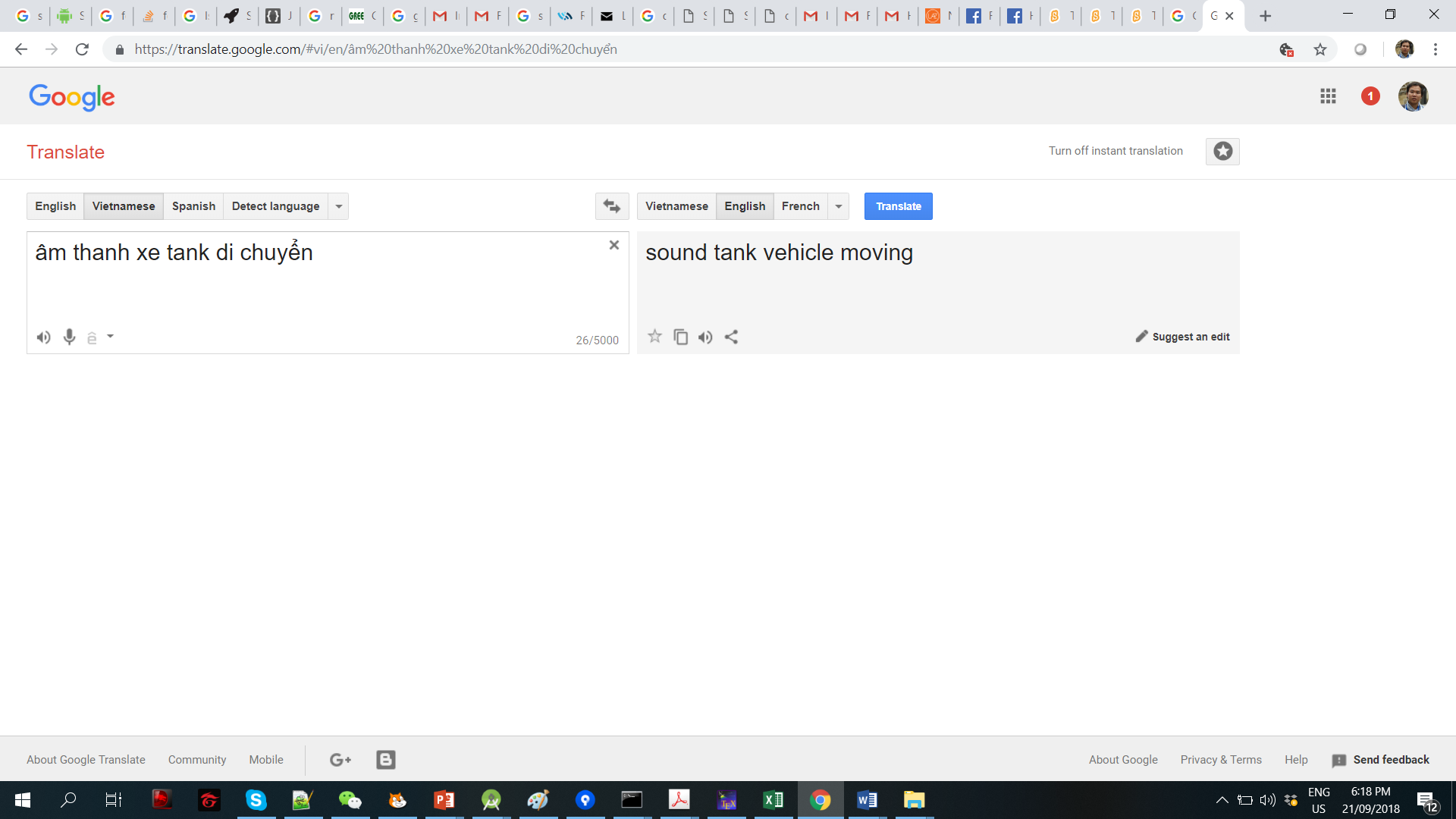 https://translate.google.com
Dịch từ Tiếng Việt sang Tiếng Anh
Thêm từ Scratch
Tìm kiếm trên Google
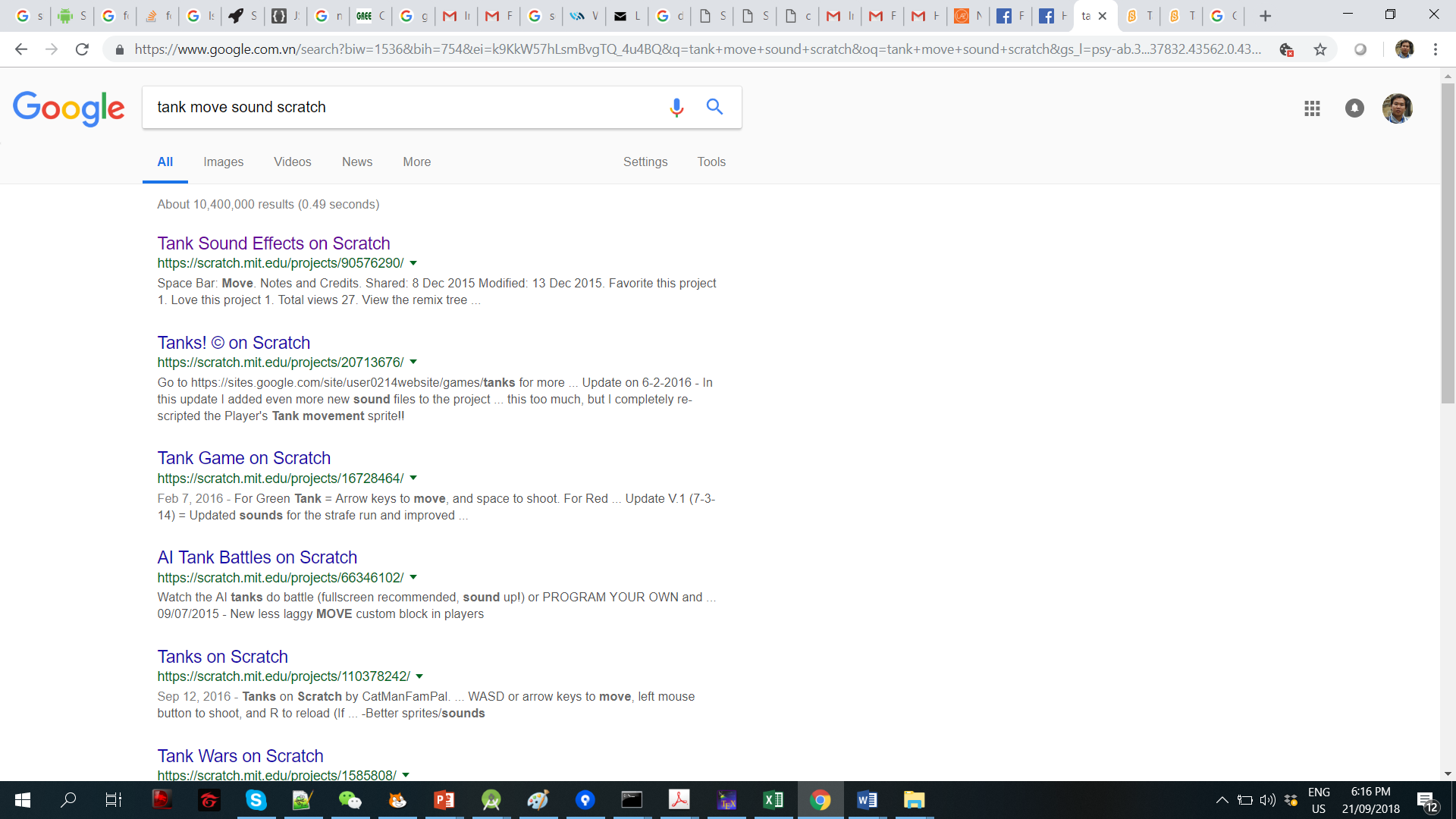 Tìm trên google với từ khóa là Tếng Anh
https://scratch.mit.edu/projects/90576290/
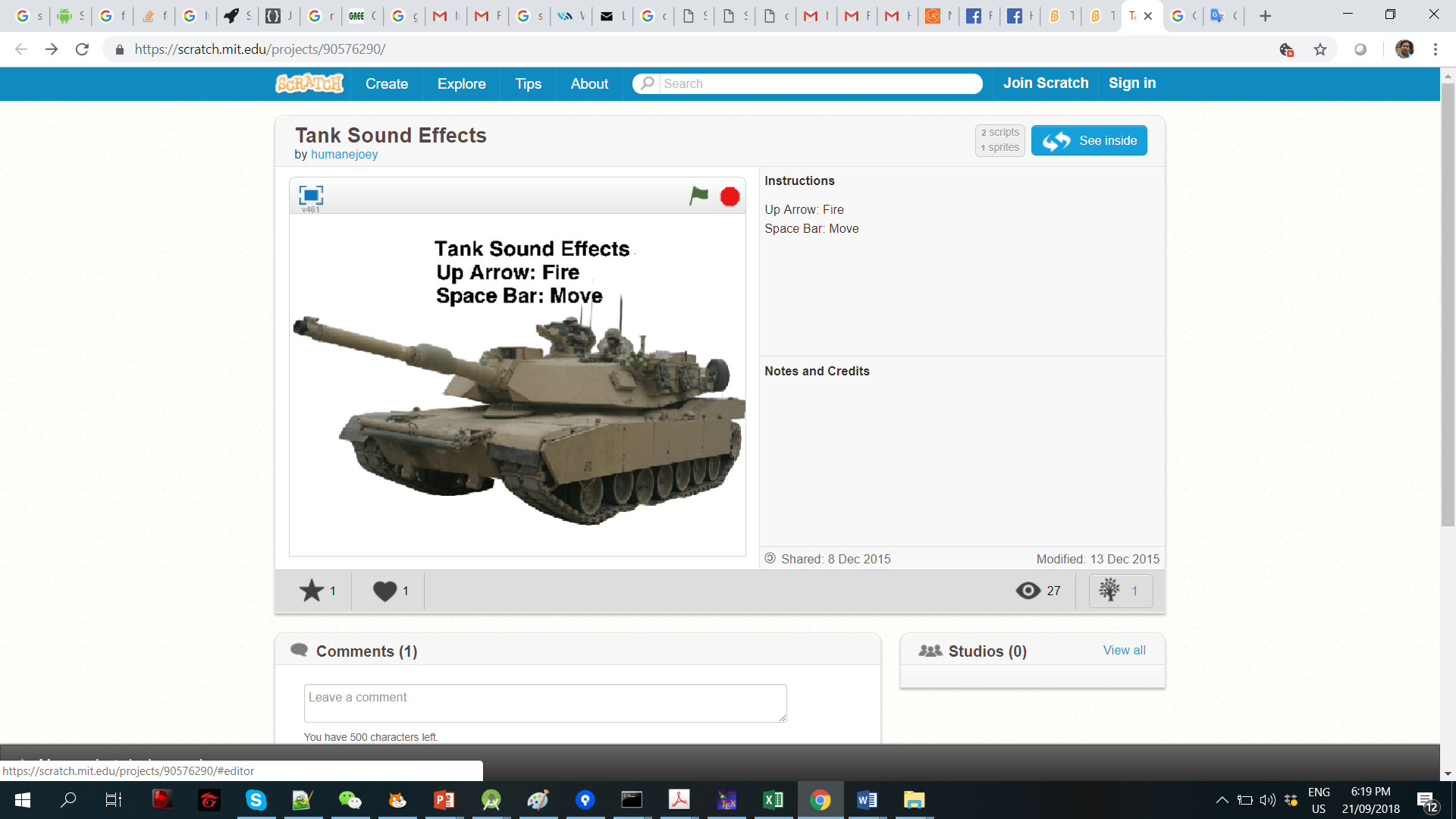 Nhấp vào các link scratch.mit.edu
Nhấp vào nút
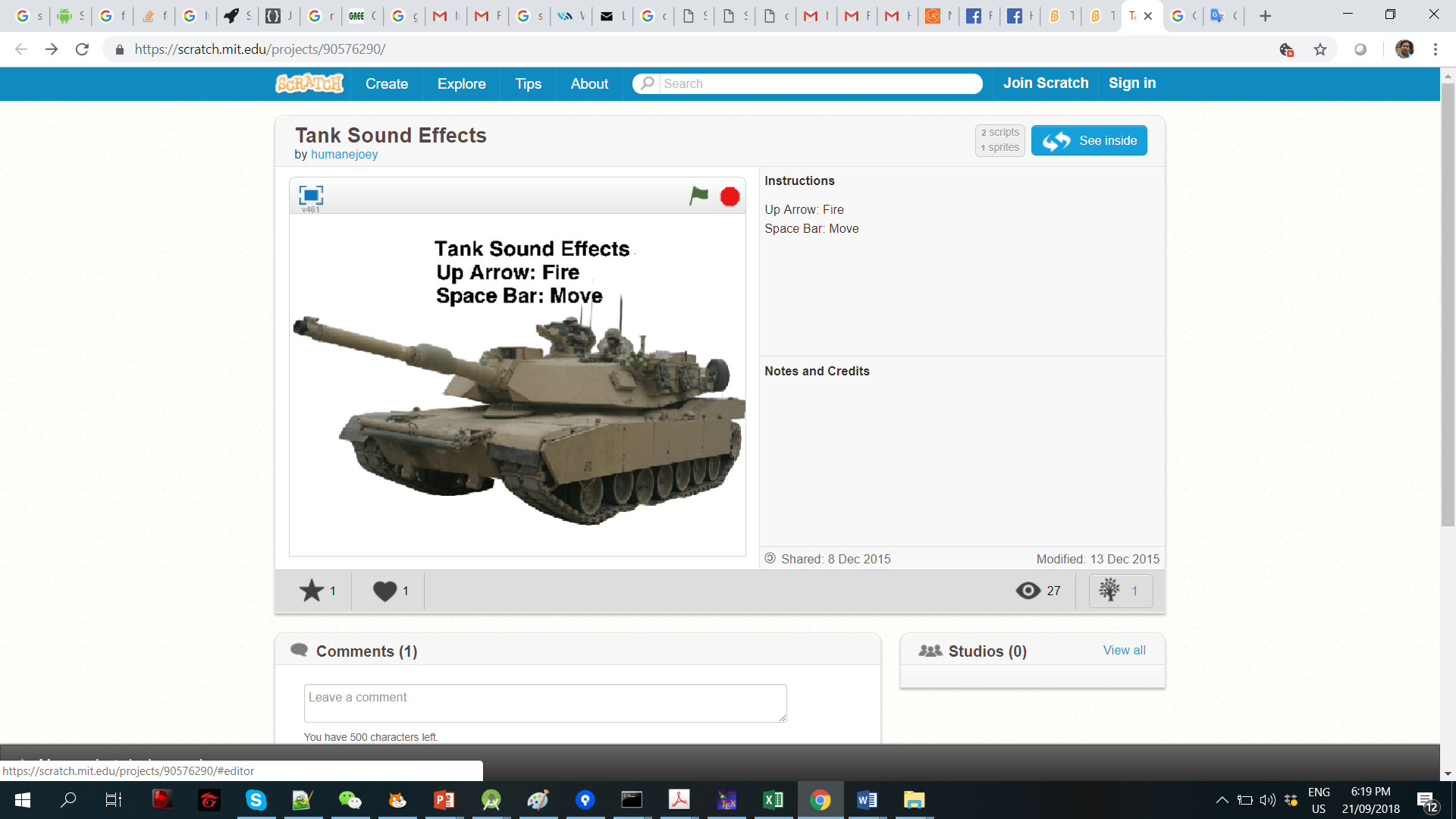 Chương trình mẫu trên cộng đồng
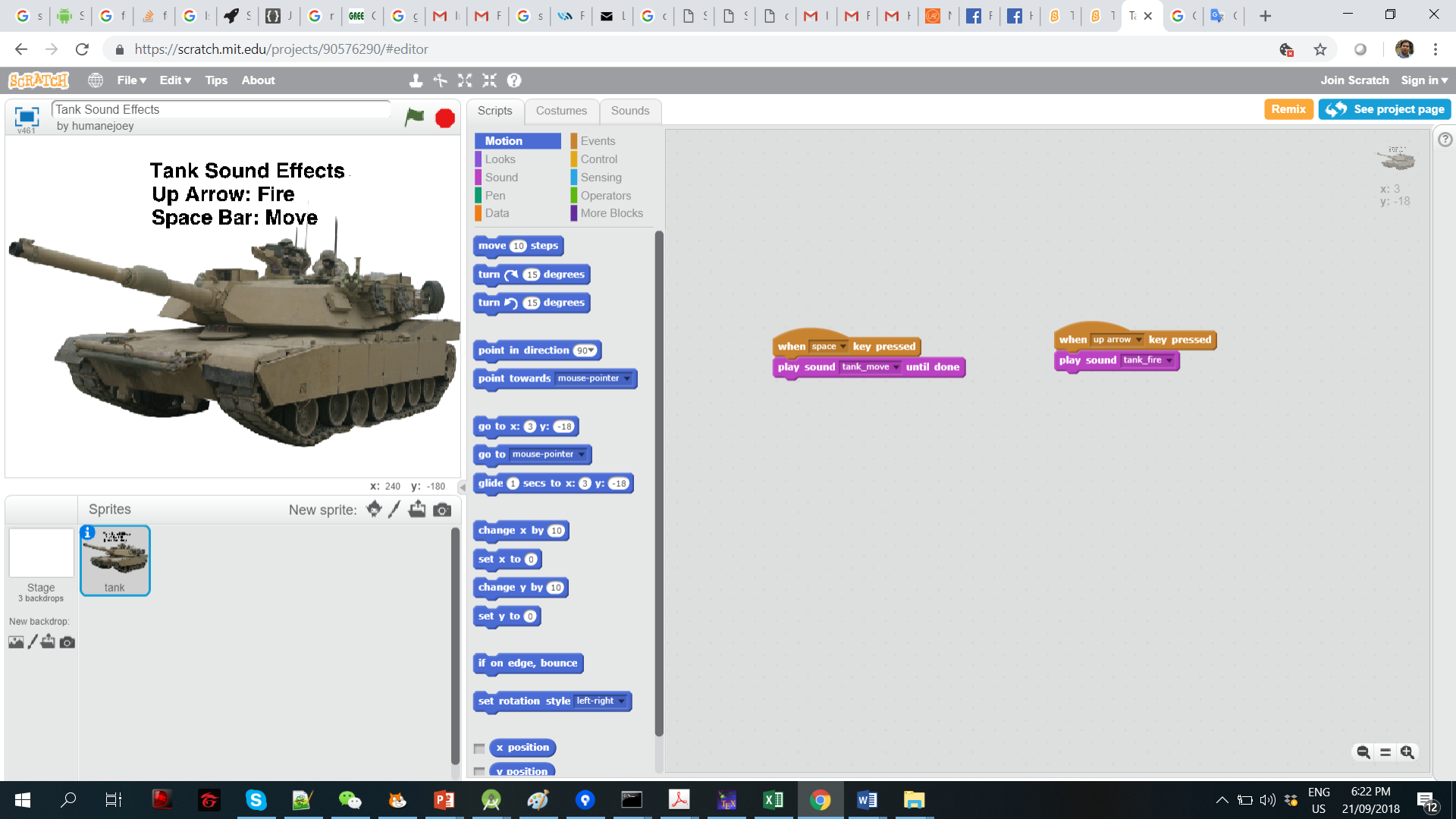 Nhấn Scripts: Chương trình mẫu
Nhấn  Custome: Xem các hình ảnh nhân vật
Nhấn Sounds: Xem các âm thanh
Nhấn vào Sounds
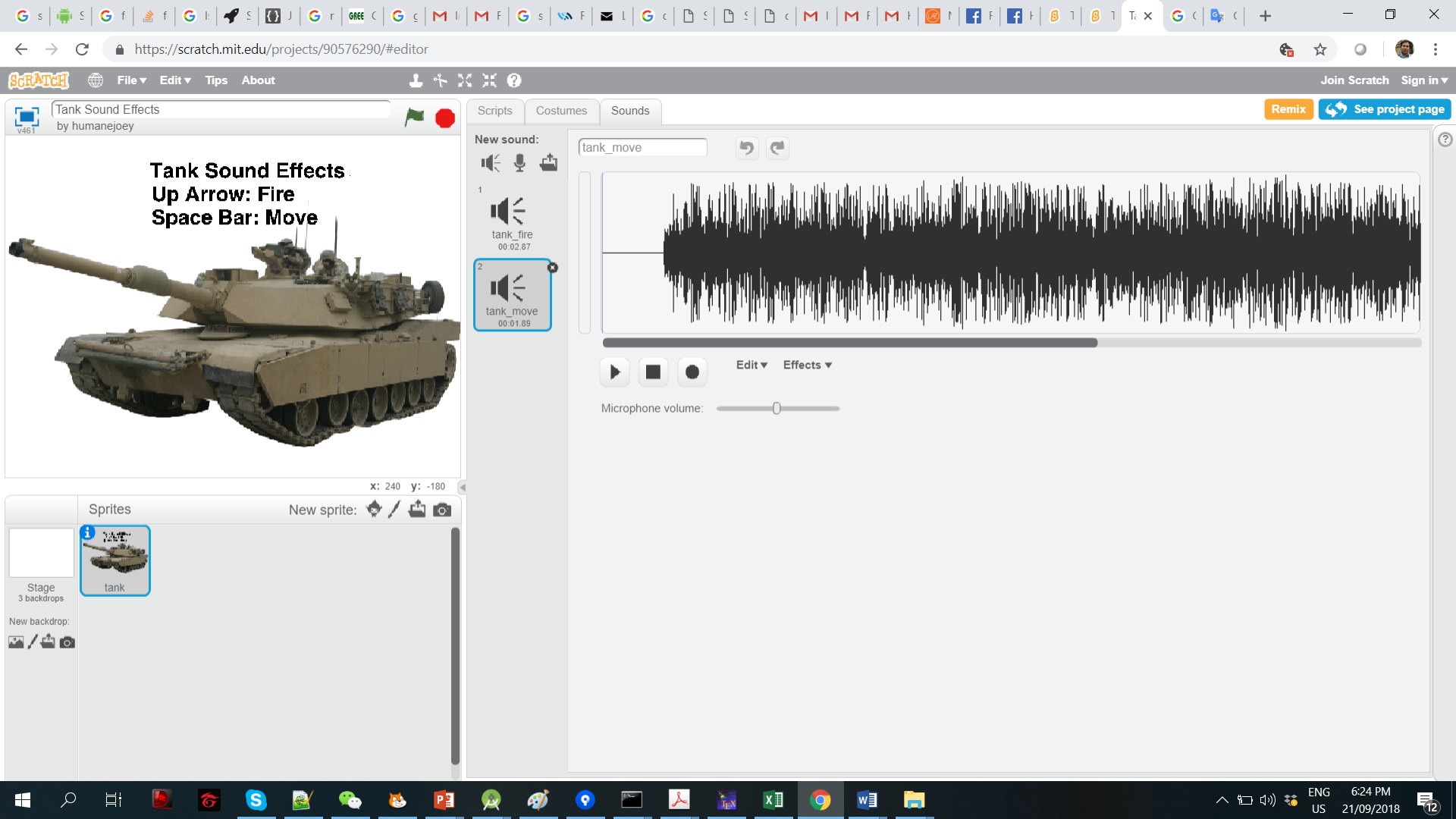 Nhấp chuột phải
Chọn save to local file
Ôn tập kiến thức Scrach
Thêm nhân vật xe Tank

Viết chương trình di chuyển 
Dùng 4 phím mũi tên 
Có âm thanh khi di chuyển

Hình xe tank, âm thanh:
wiki.chipfc.com
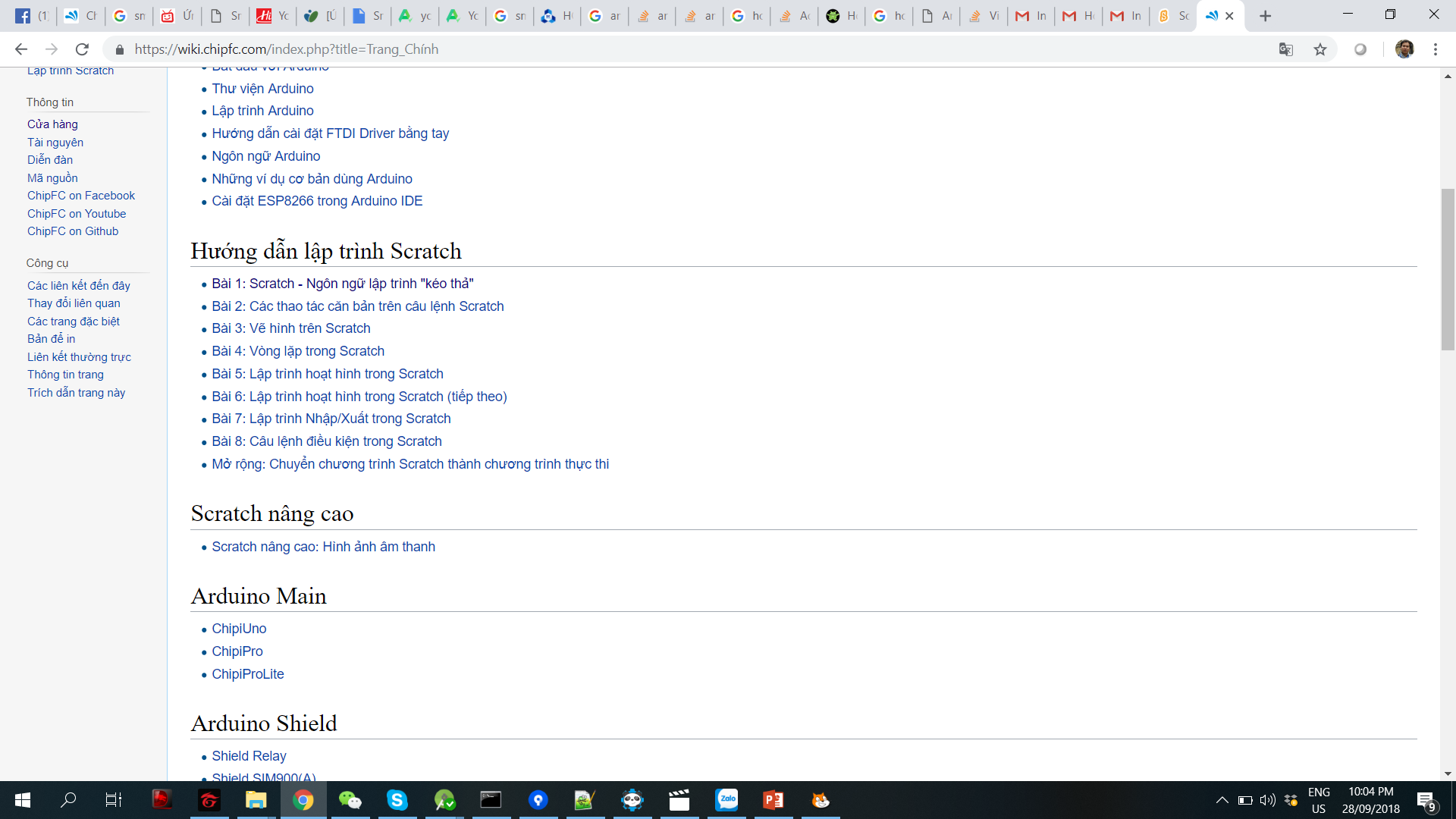 Thêm nhân vật
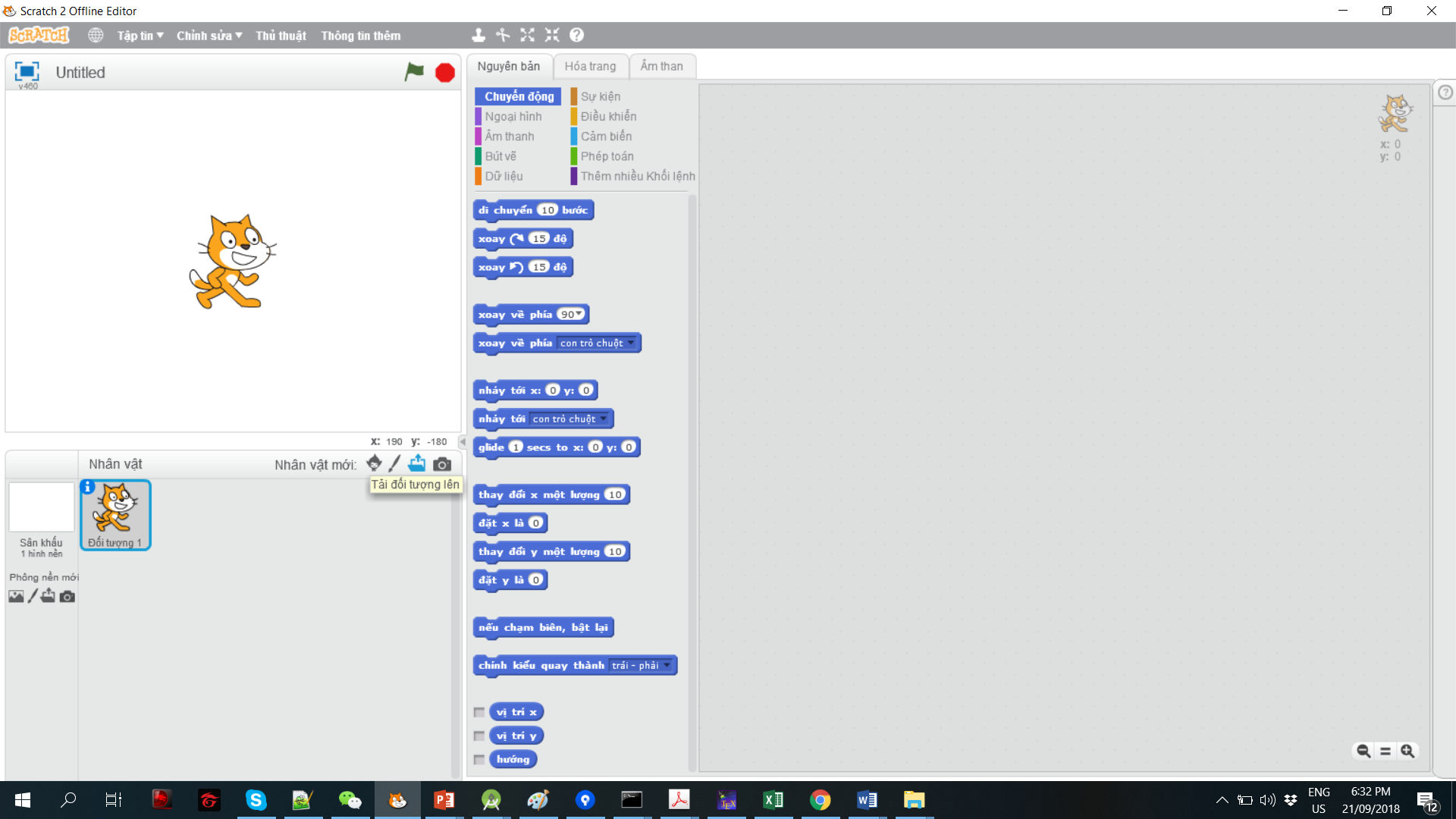 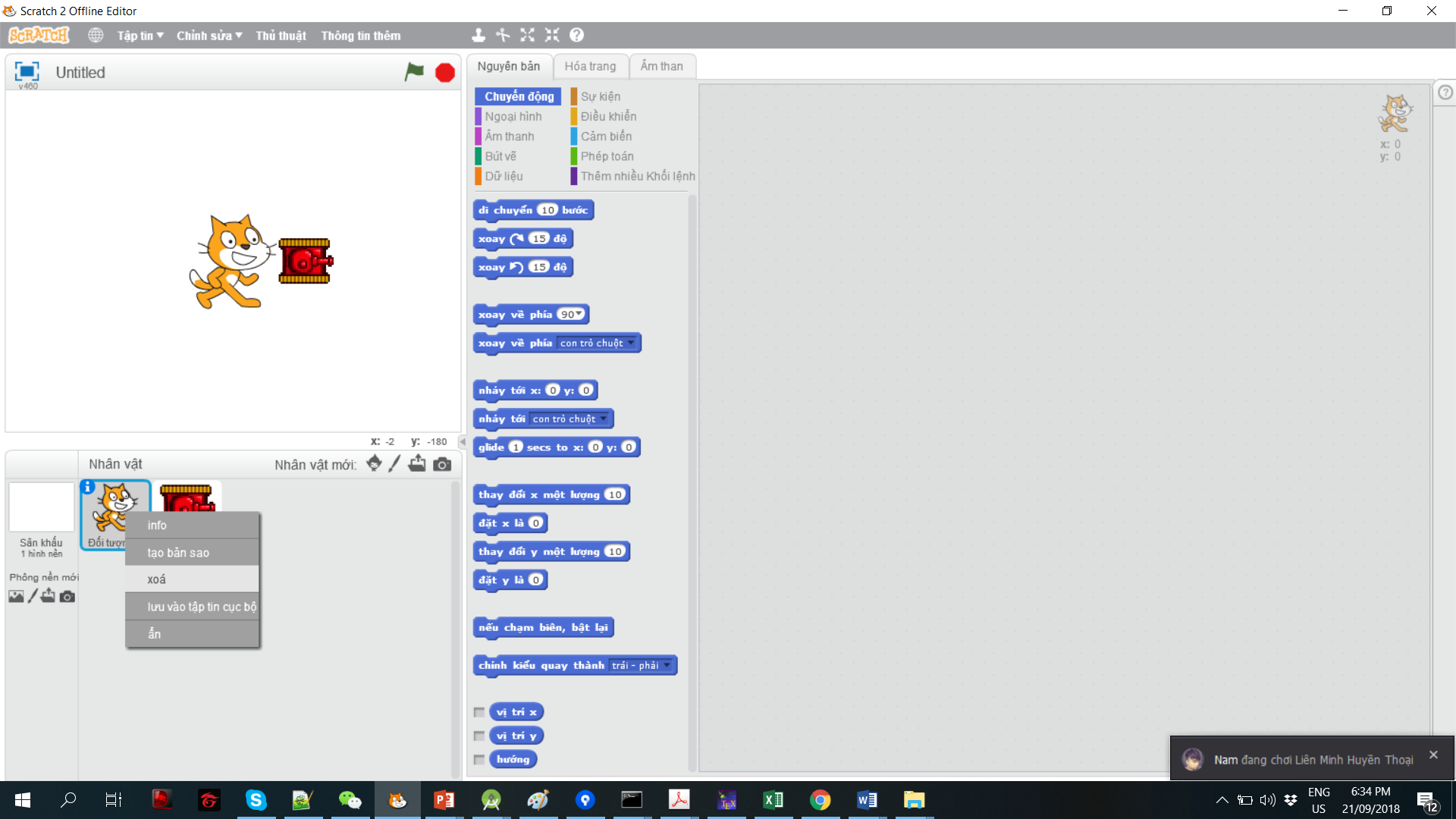 Chọn Tải đối tượng lên
Chọn đường dẫn tới đối tượng
Nhấp phải, xóa đối tượng chú mèo
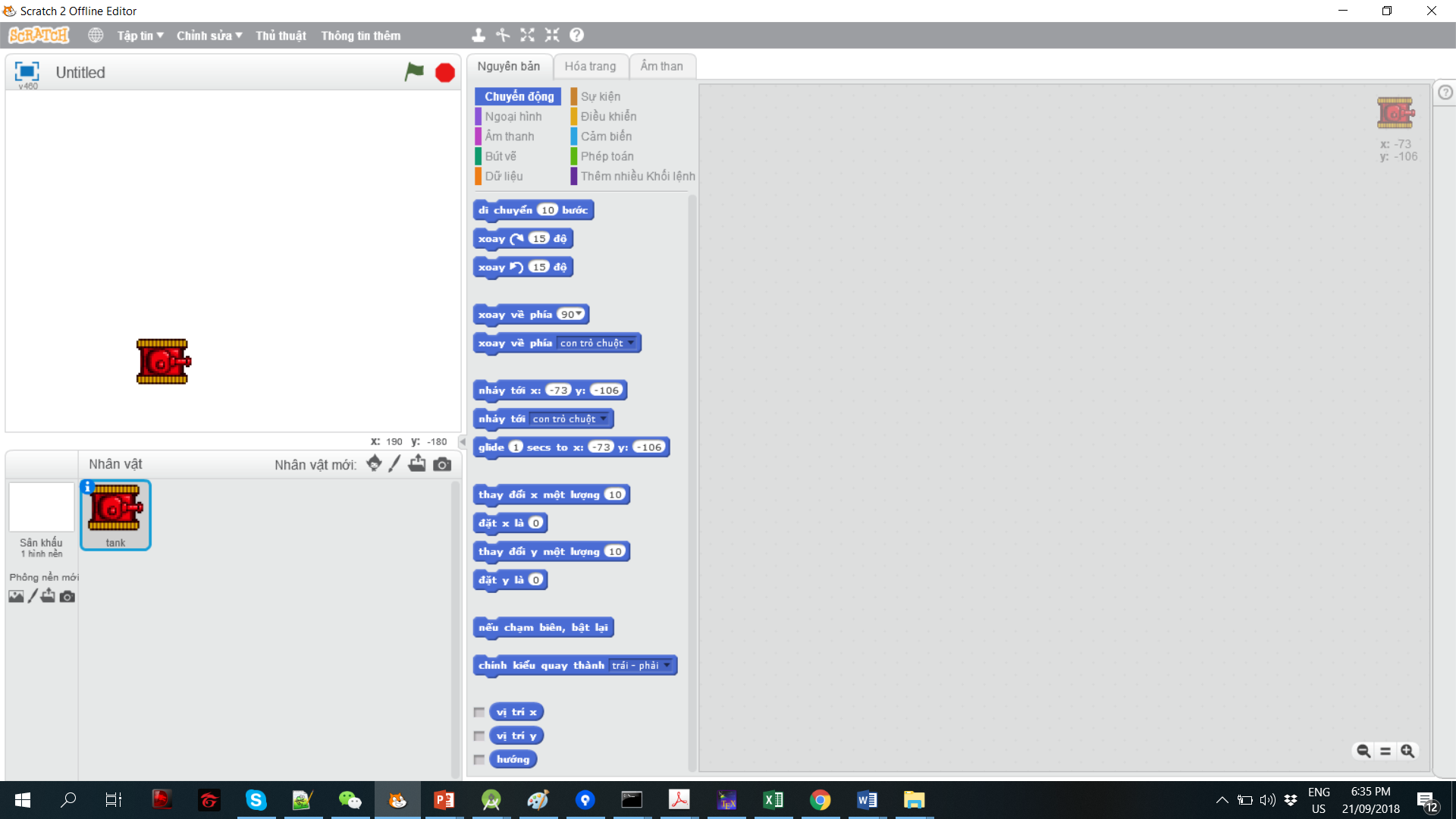 Tạo khối lệnh di chuyển
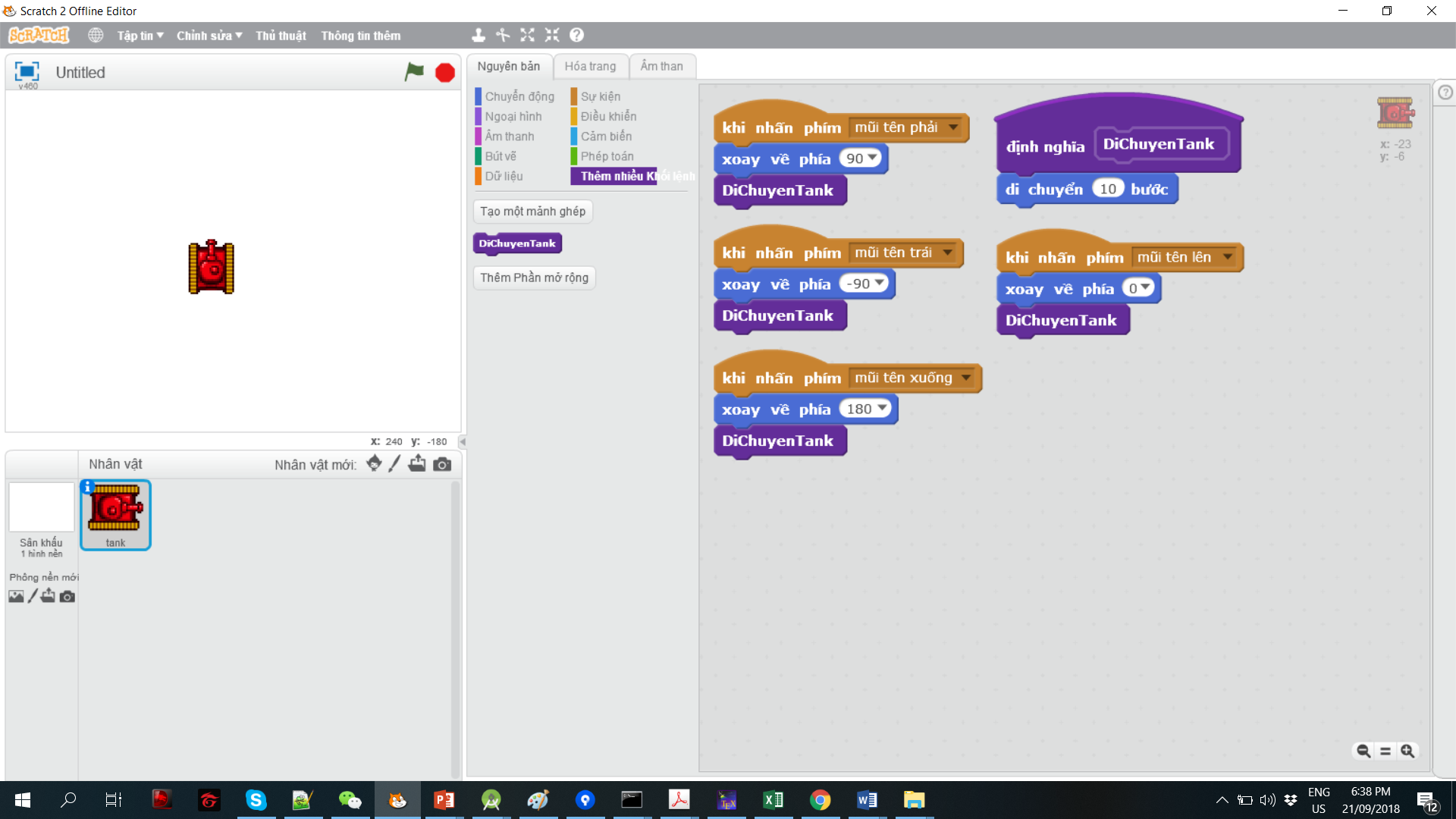 Thiết kế nhân vật mặc định là hướng sang phải (90 độ)
Thêm hiệu ứng âm thanh
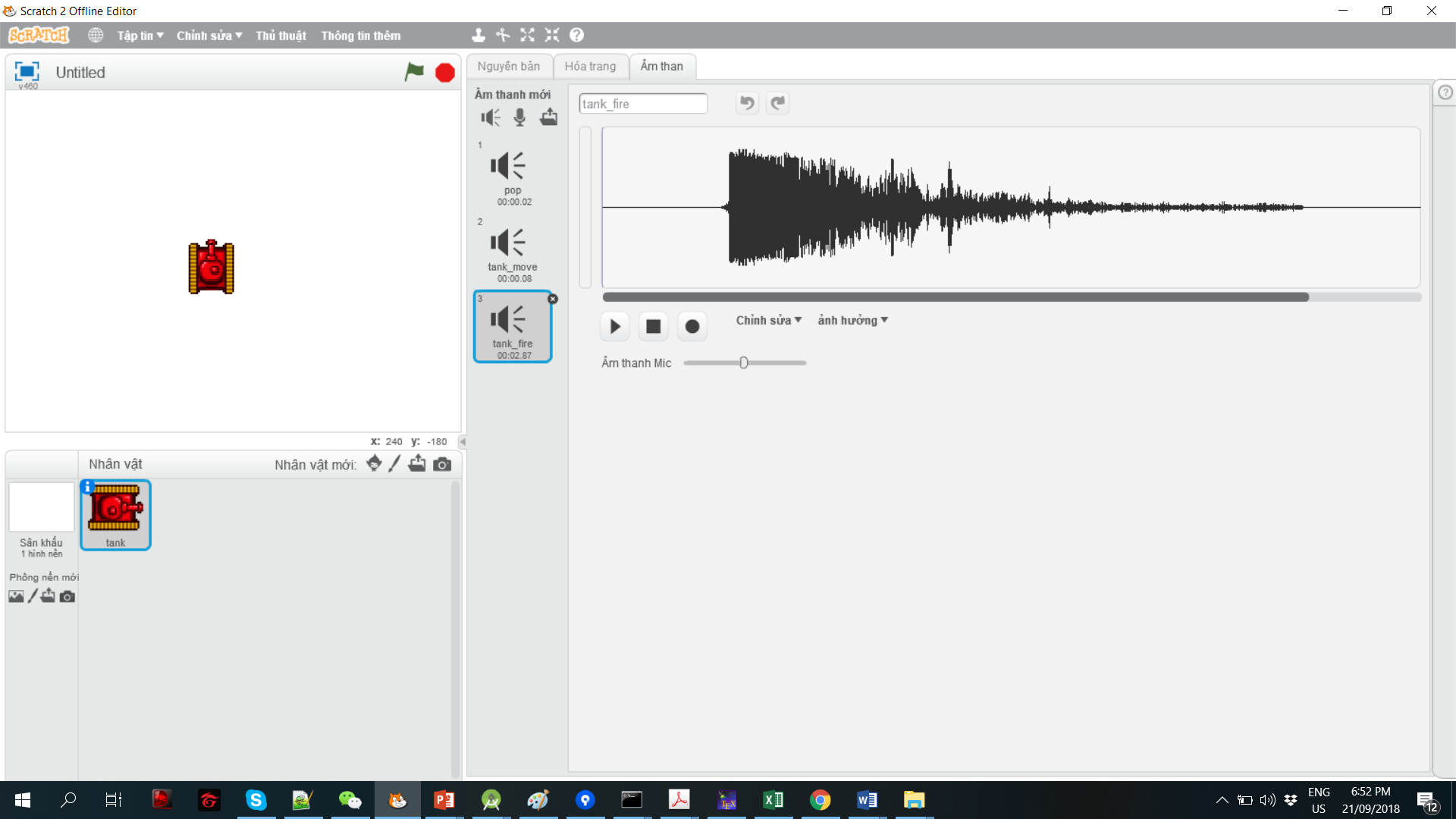 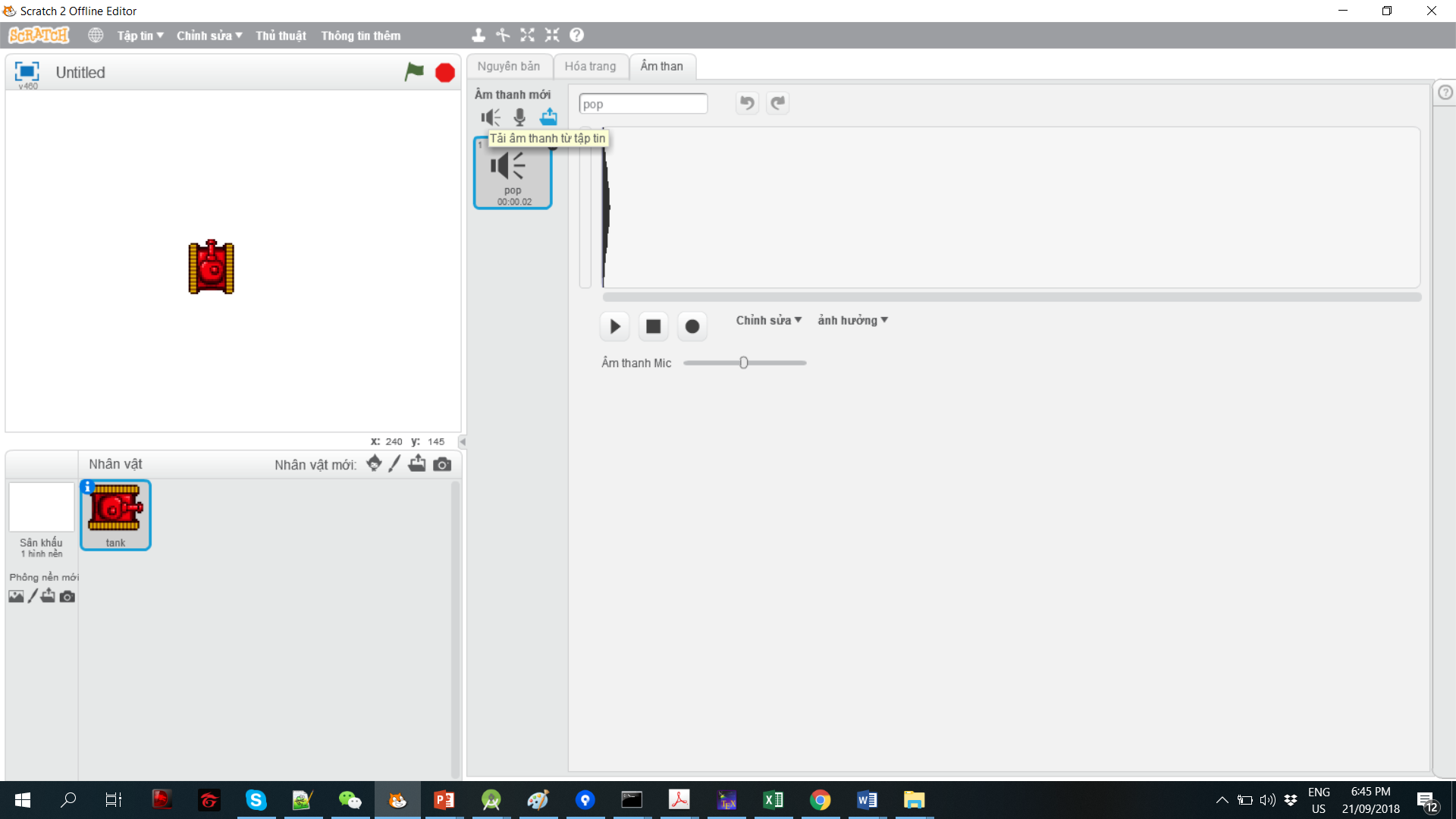 Chọn vào Âm thanh
Chọn Tải âm thanh từ tập tin
Nhấn vào nút          để nghe lại
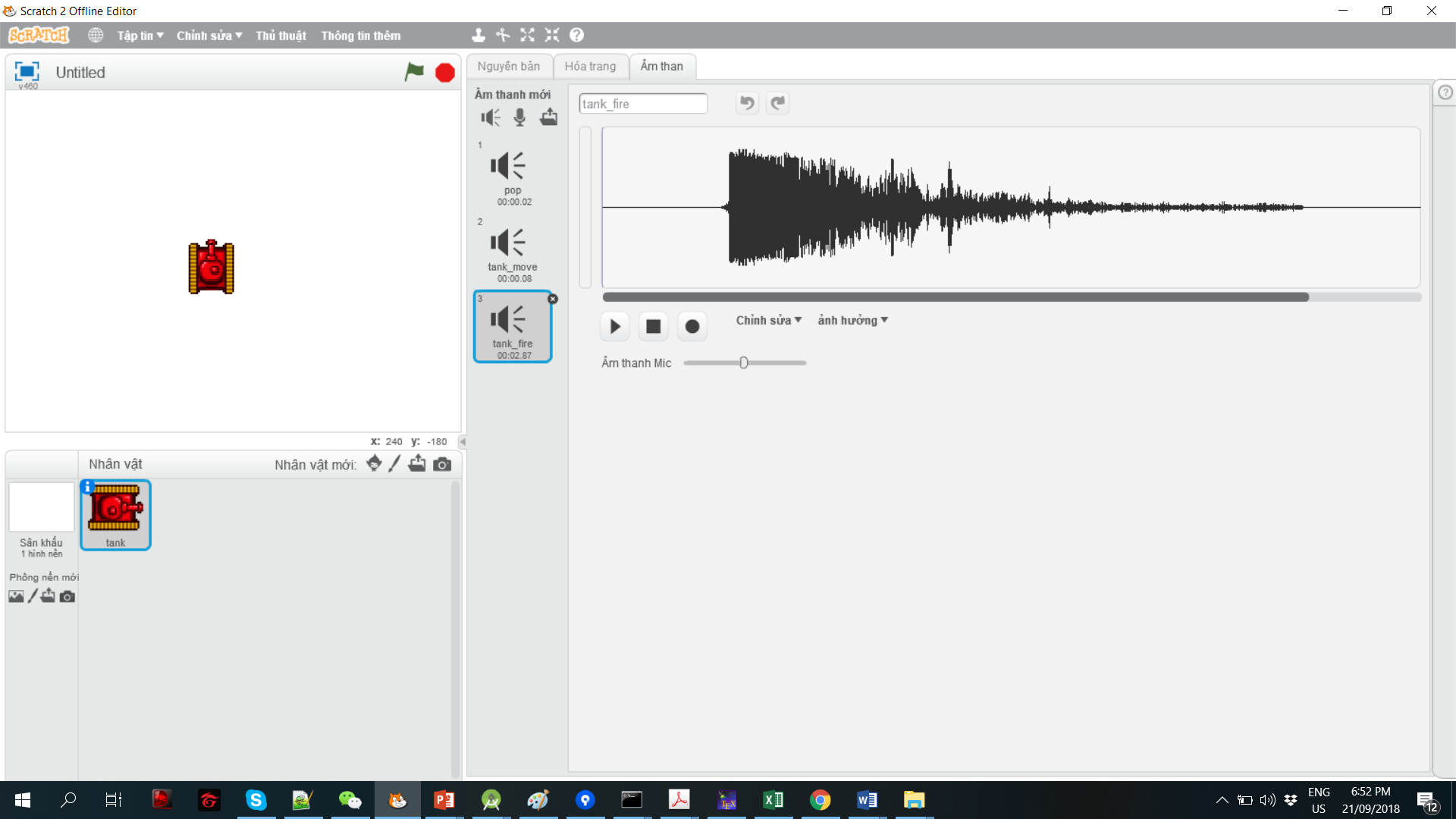 Chỉnh sửa âm thanh
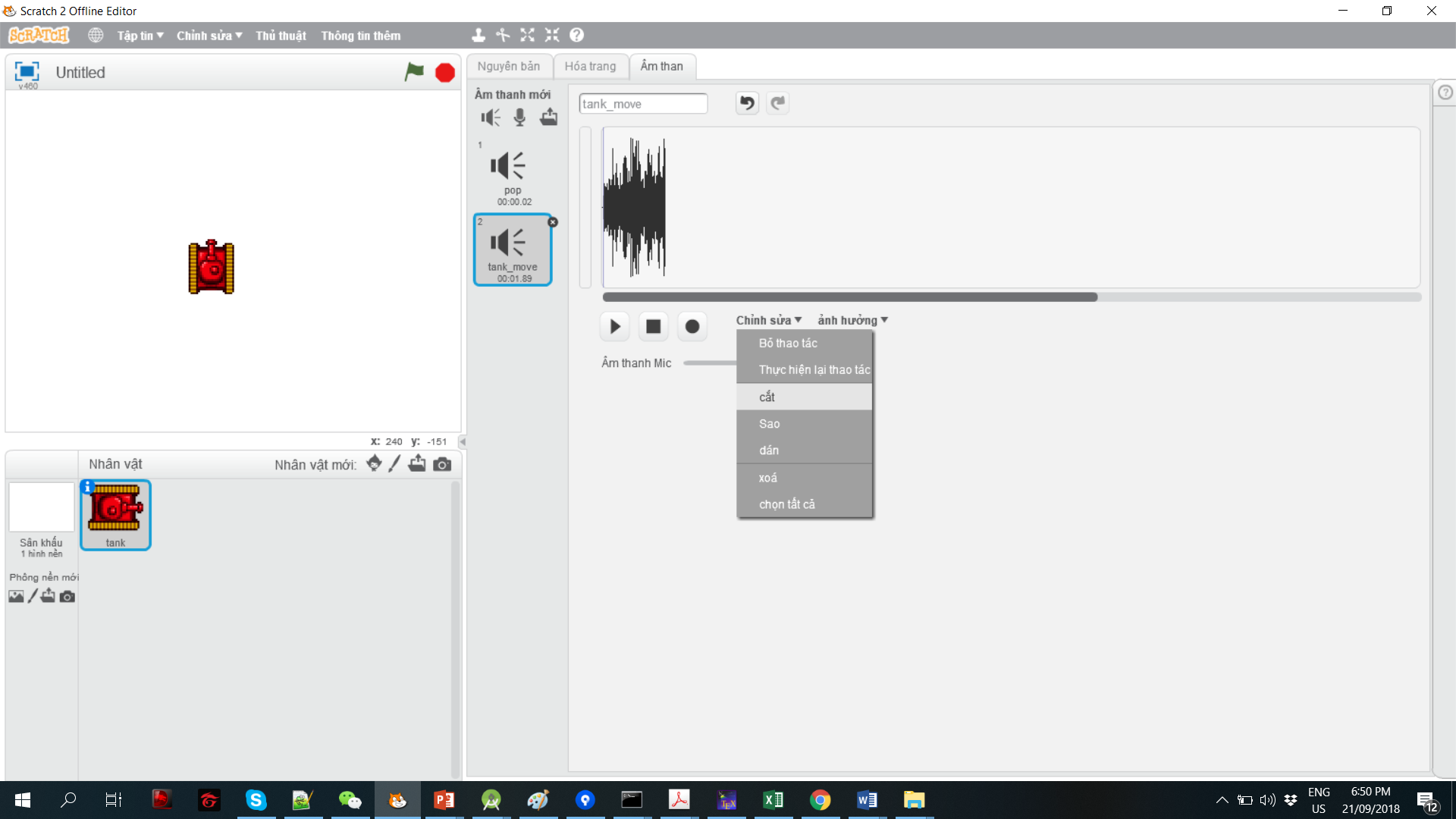 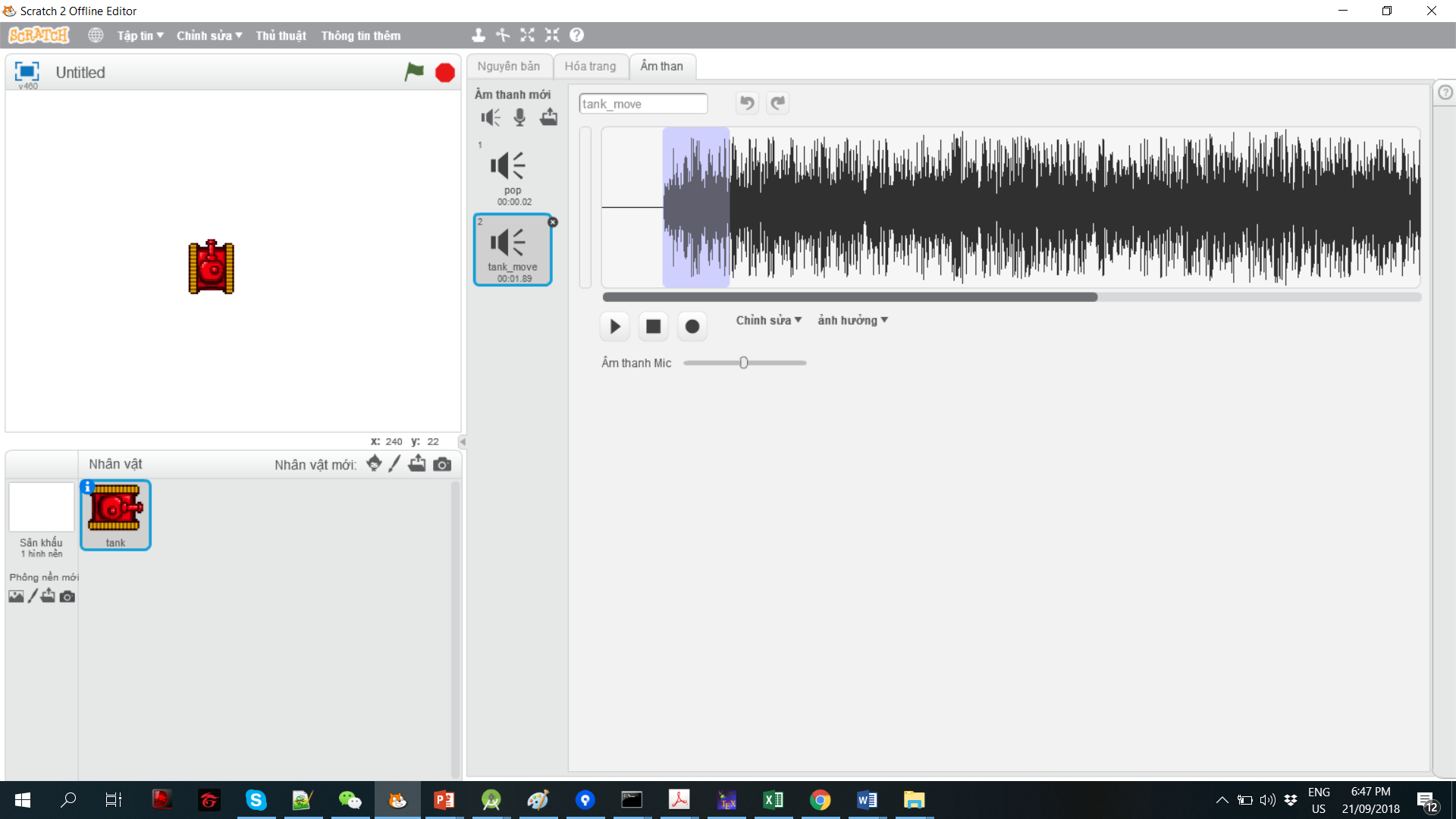 Chọn vùng âm thanh
Nhấp chuột trái vào điểm bắt đầu
Kéo thả đến vị trí cuối
Chọn Chỉnh sửa
Cắt những đoạn không ưng ý
Quay lại Nguyên bản
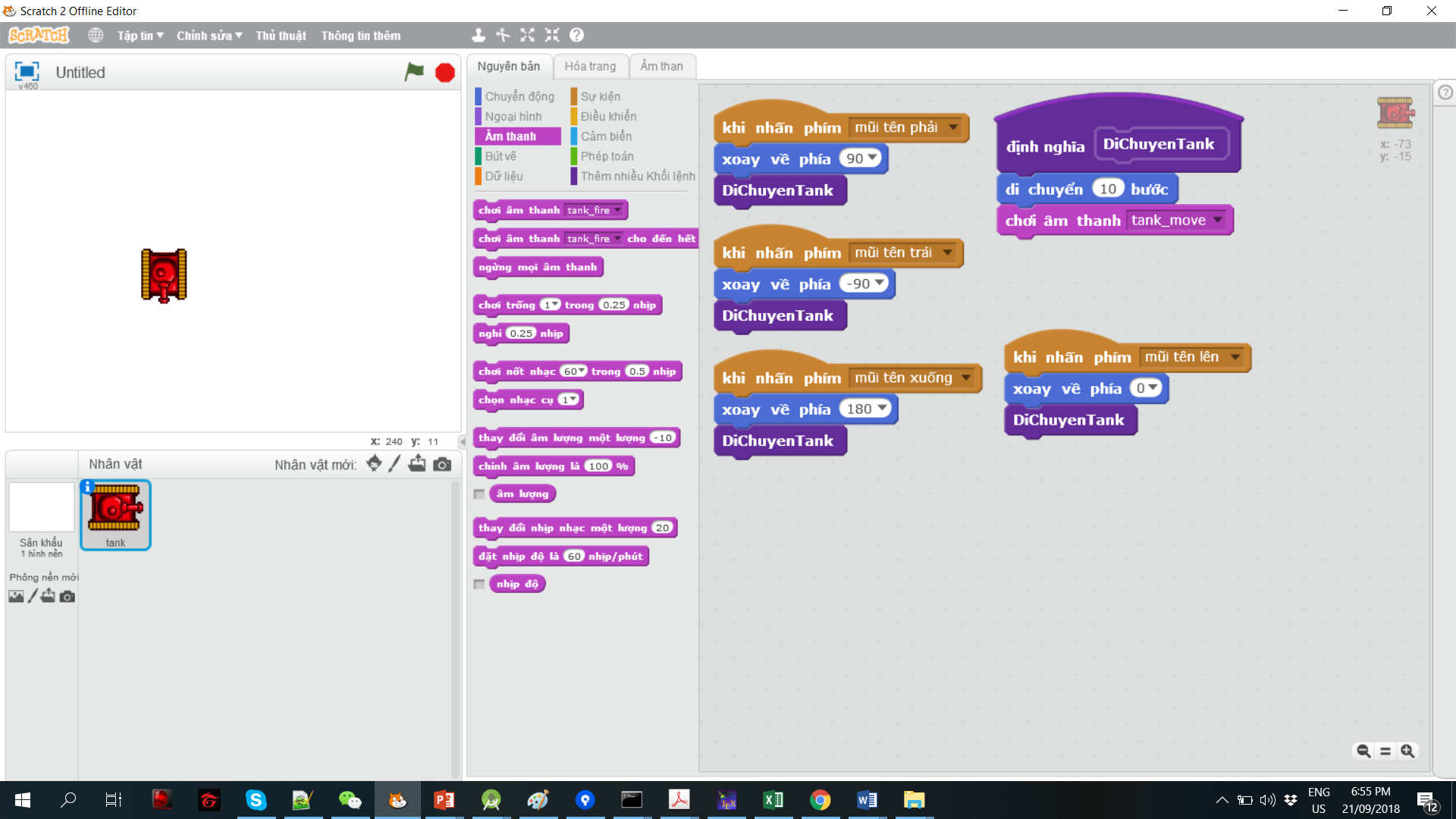 Thay đổi khối lệnh DiChuyenTank
Thêm chức năng bắn đạn
Nhấn phím khoảng trắng, đạn hiện lên từ vị trí của xe tăng
Đạn bay theo hướng di chuyển của xe tăng
Có âm thanh đạn bắn
Đạn sẽ mất nếu chạm vào biên của sân khấu
Bước 1: Thêm đối tượng Ball
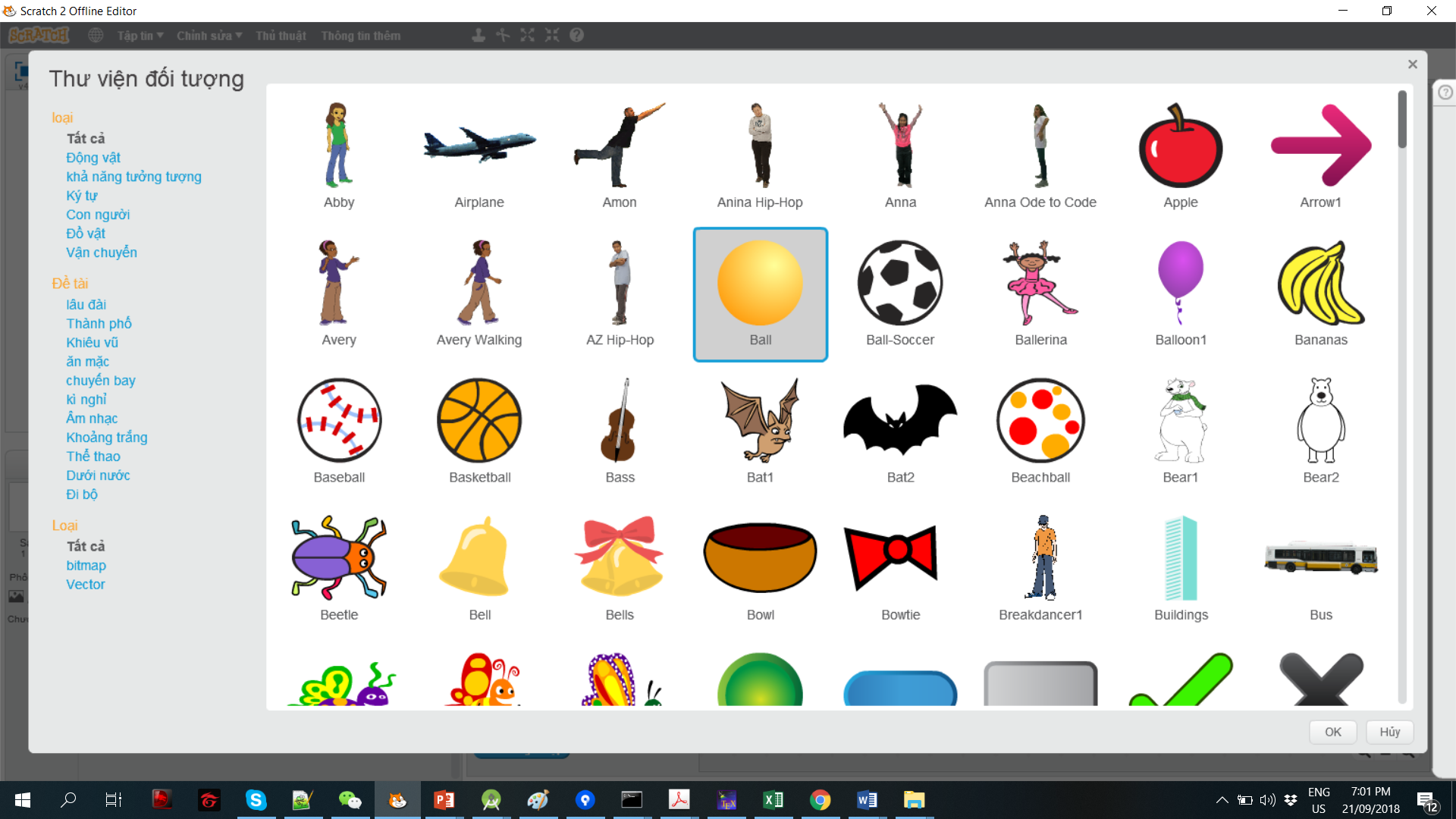 Chọn Tải đối tượng từ thư viện, Chọn Ball, nhấn OK
Bước 2: Hiện thực trạng thái khởi đầu
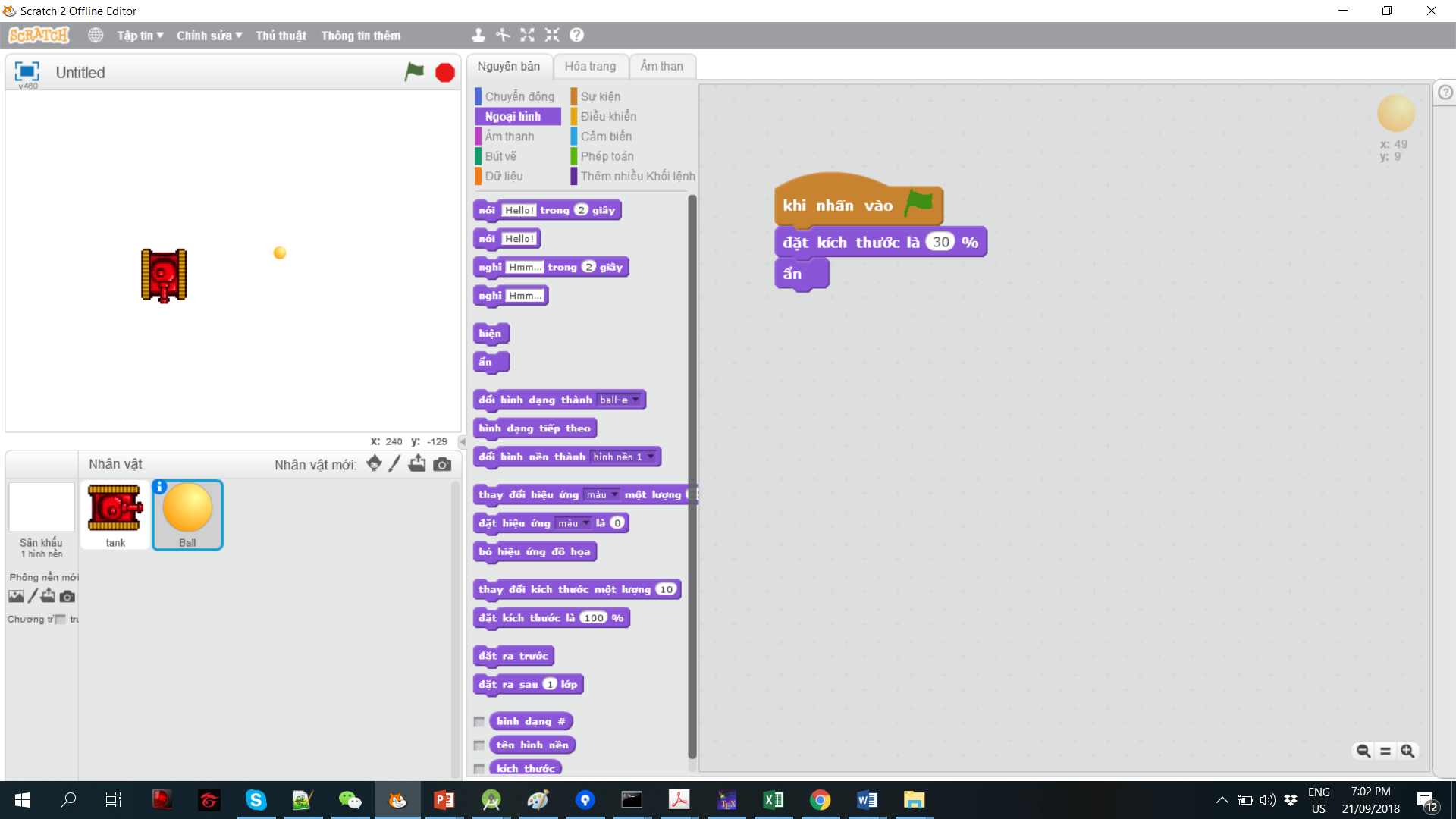 Viết chương trình cho sự kiện khi nhấn vào lá cờ
Bước 3: Hiện thực đạn di chuyển
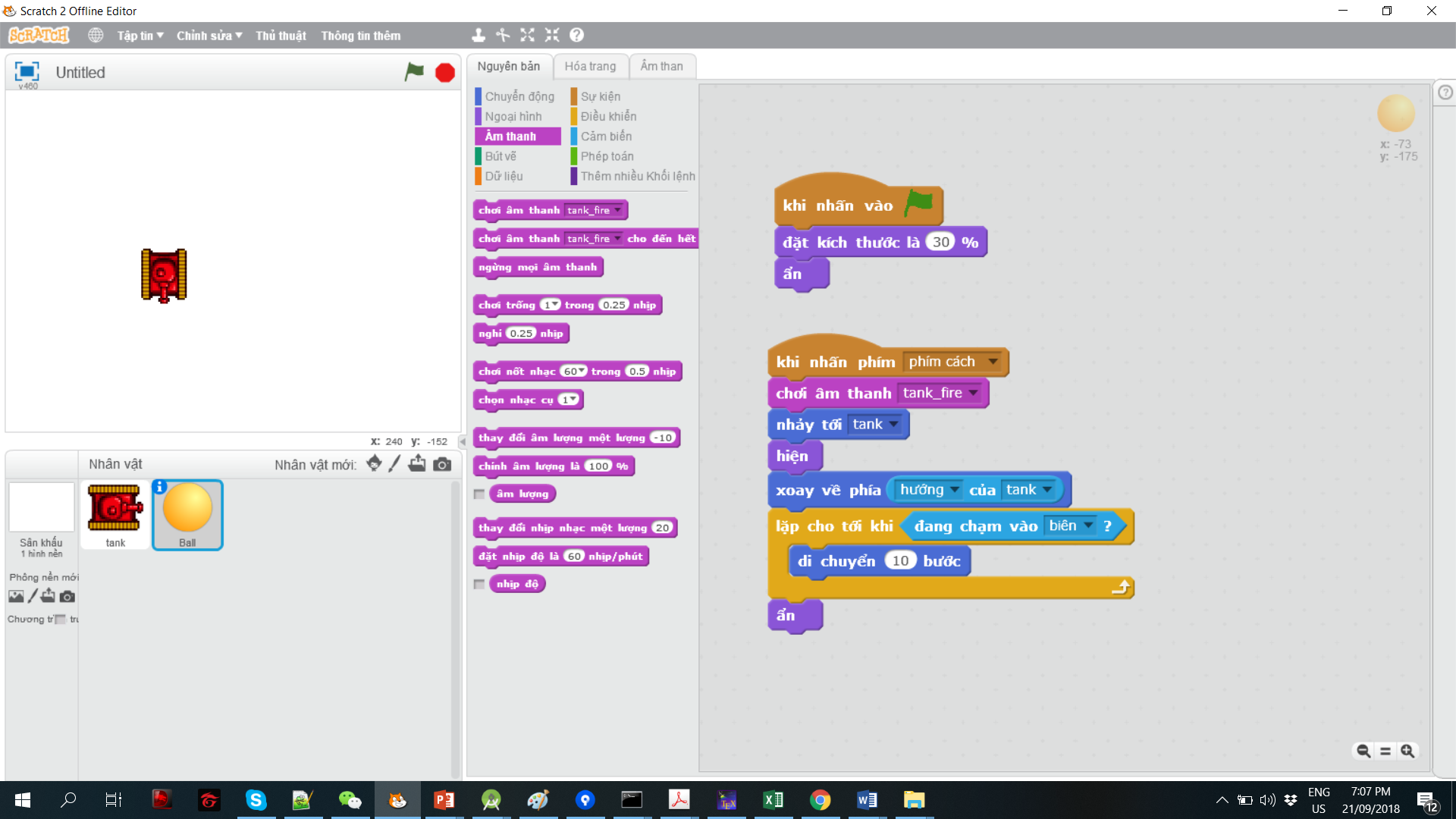 Thêm hiện ứng âm thanh tương tự như khi di chuyển
Hiện thực bản đồ cho trò chơi
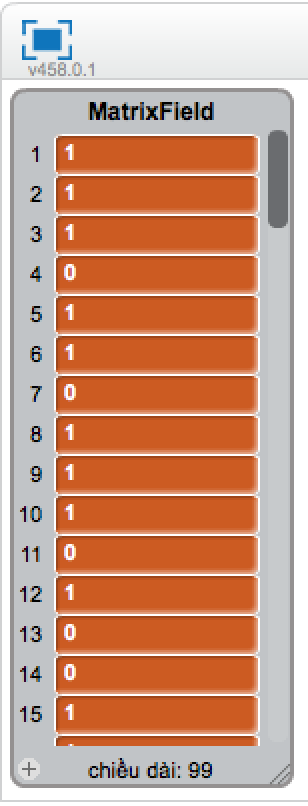 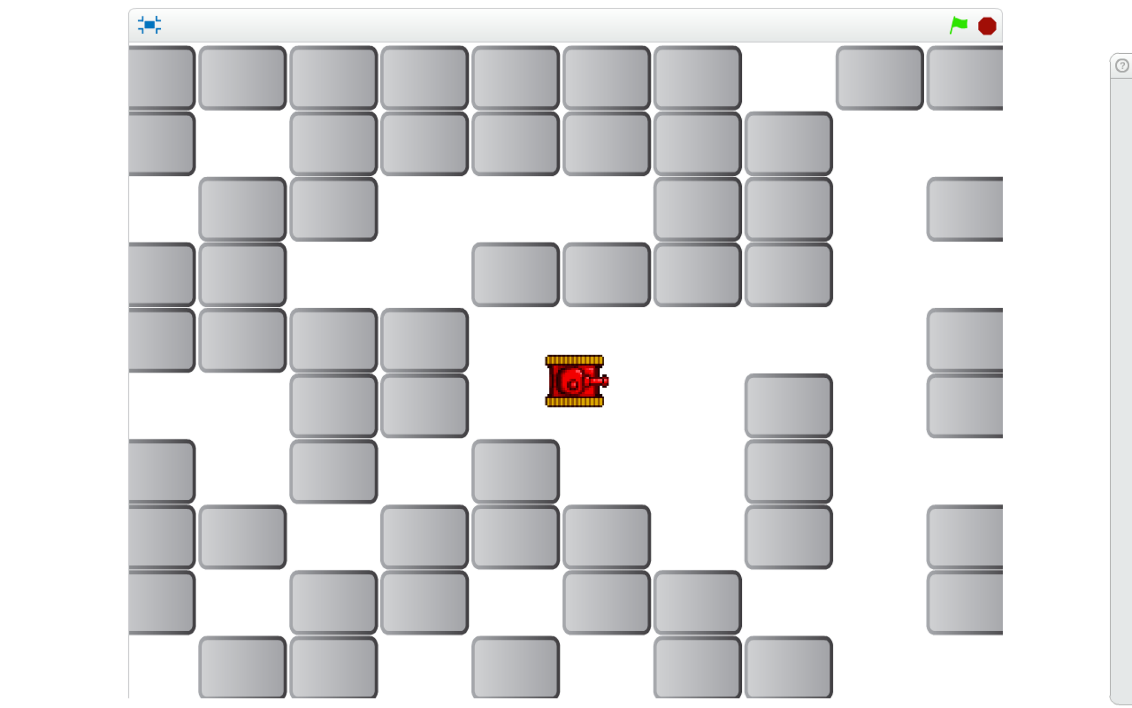 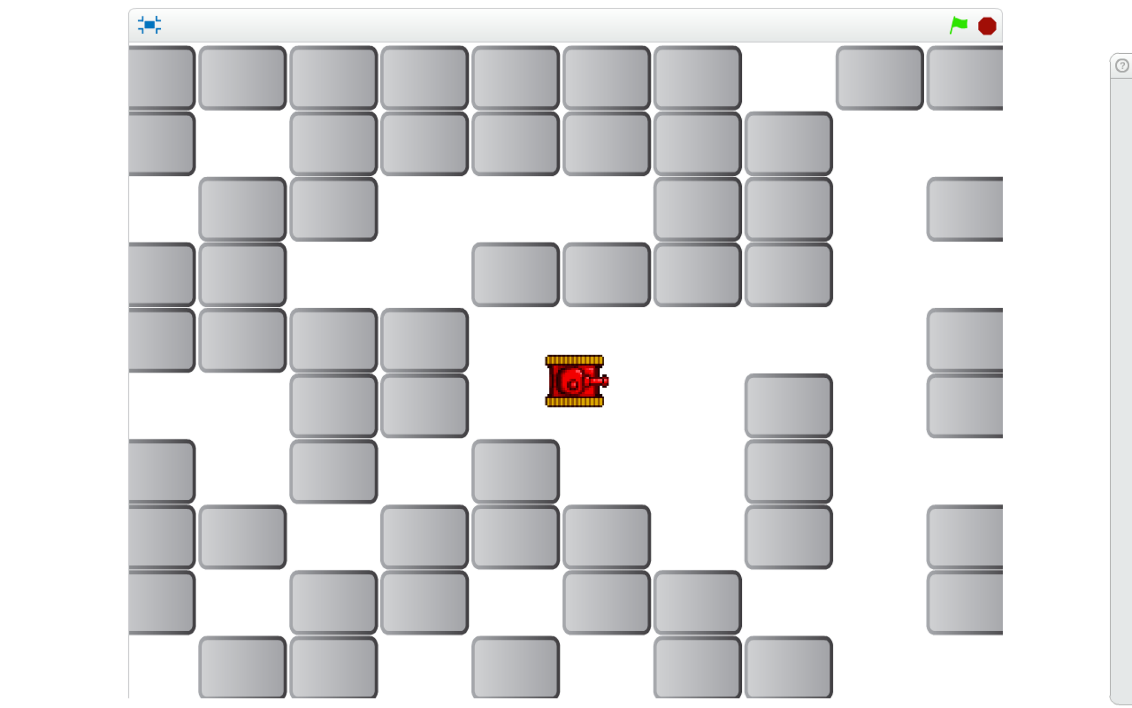 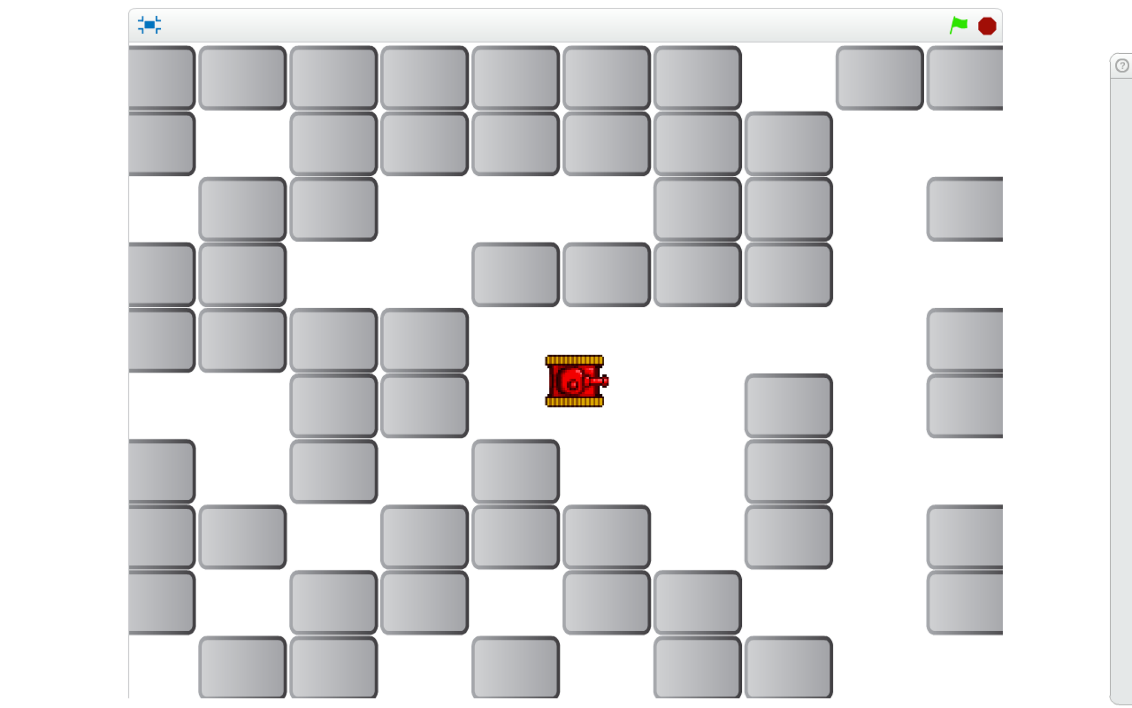 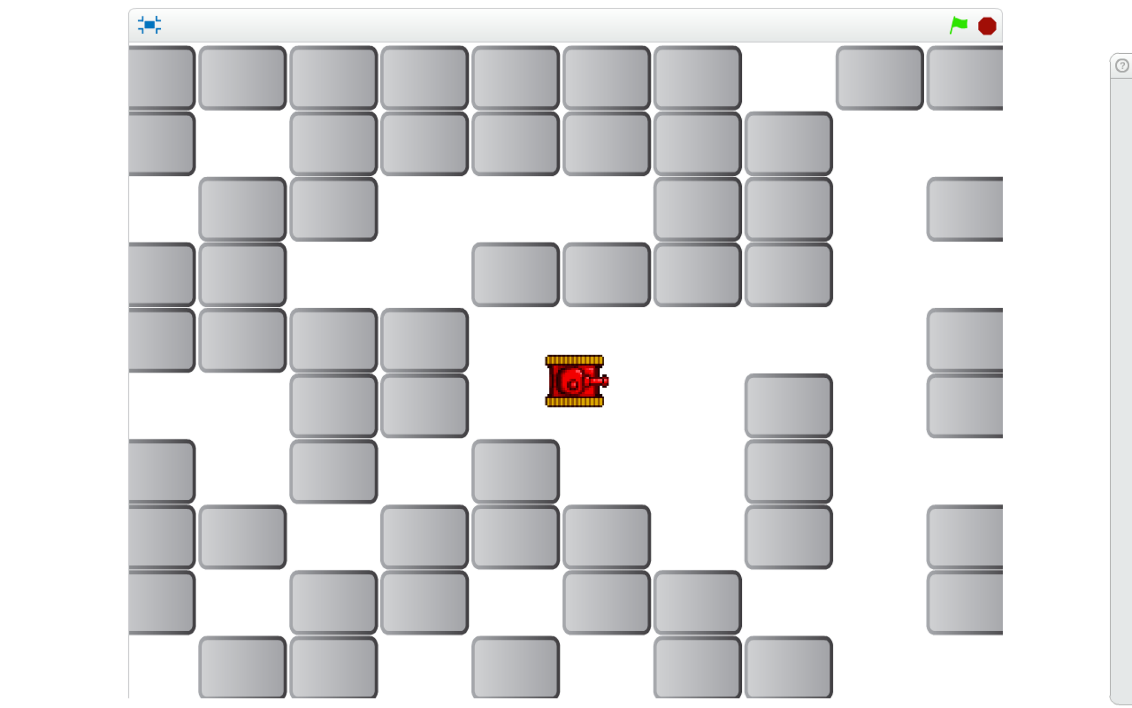 1
1
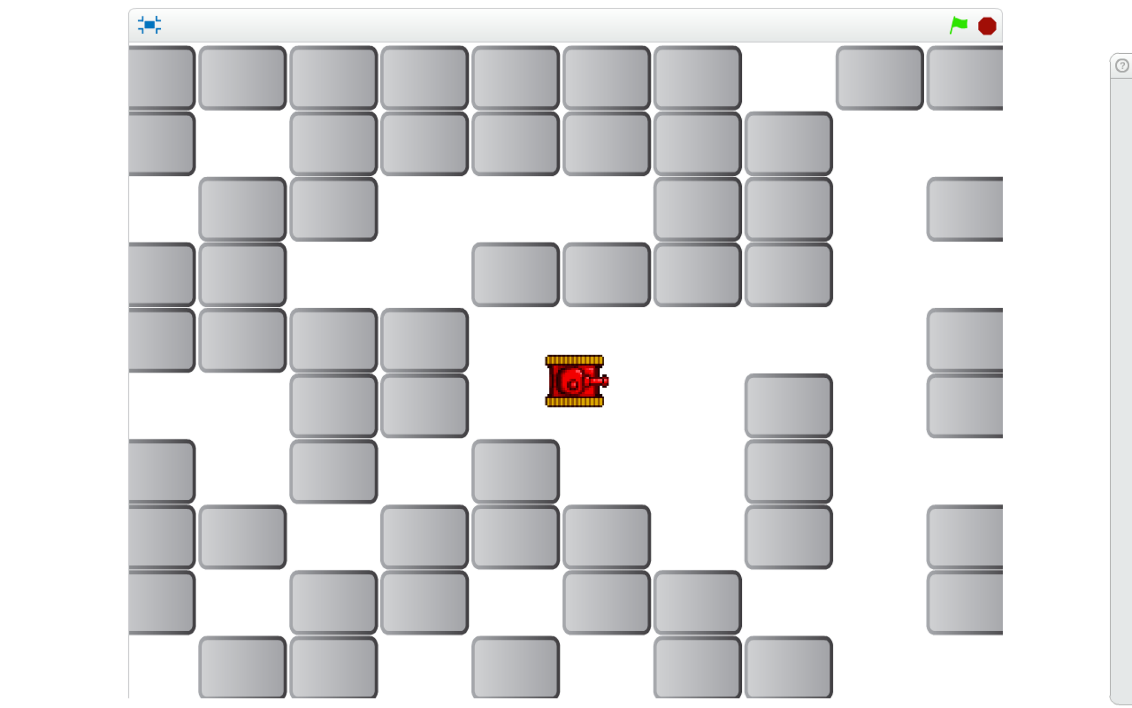 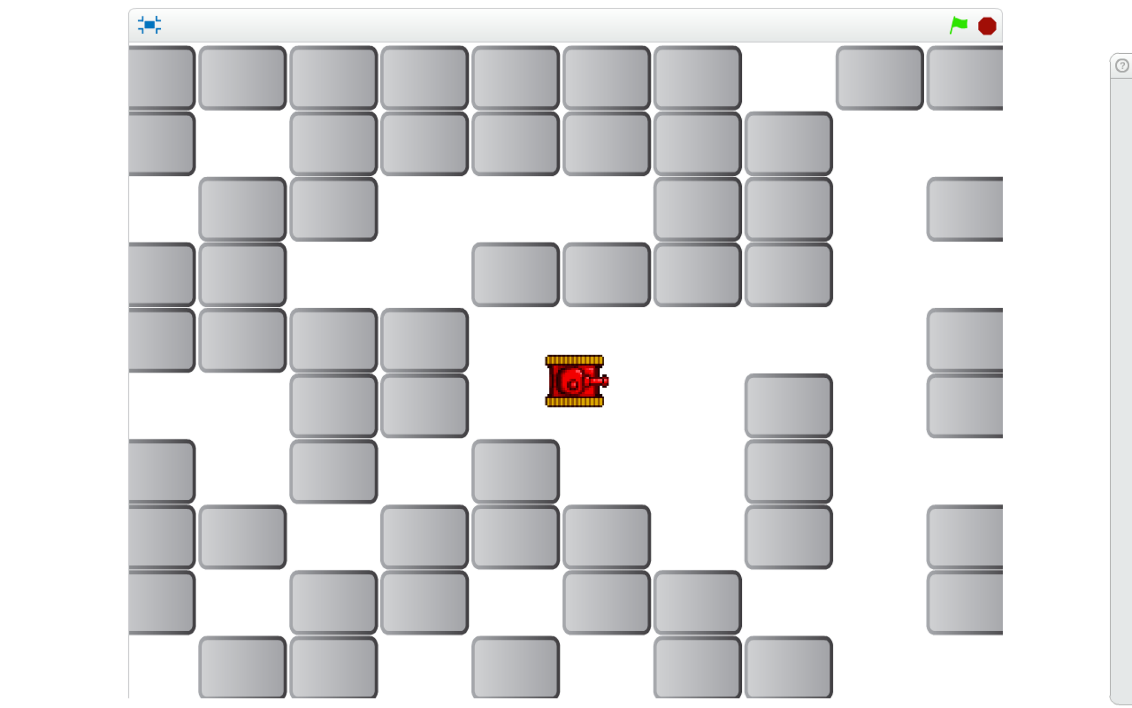 1
0
1
1
0
1
Bước 1: Thêm đối tượng vật cản
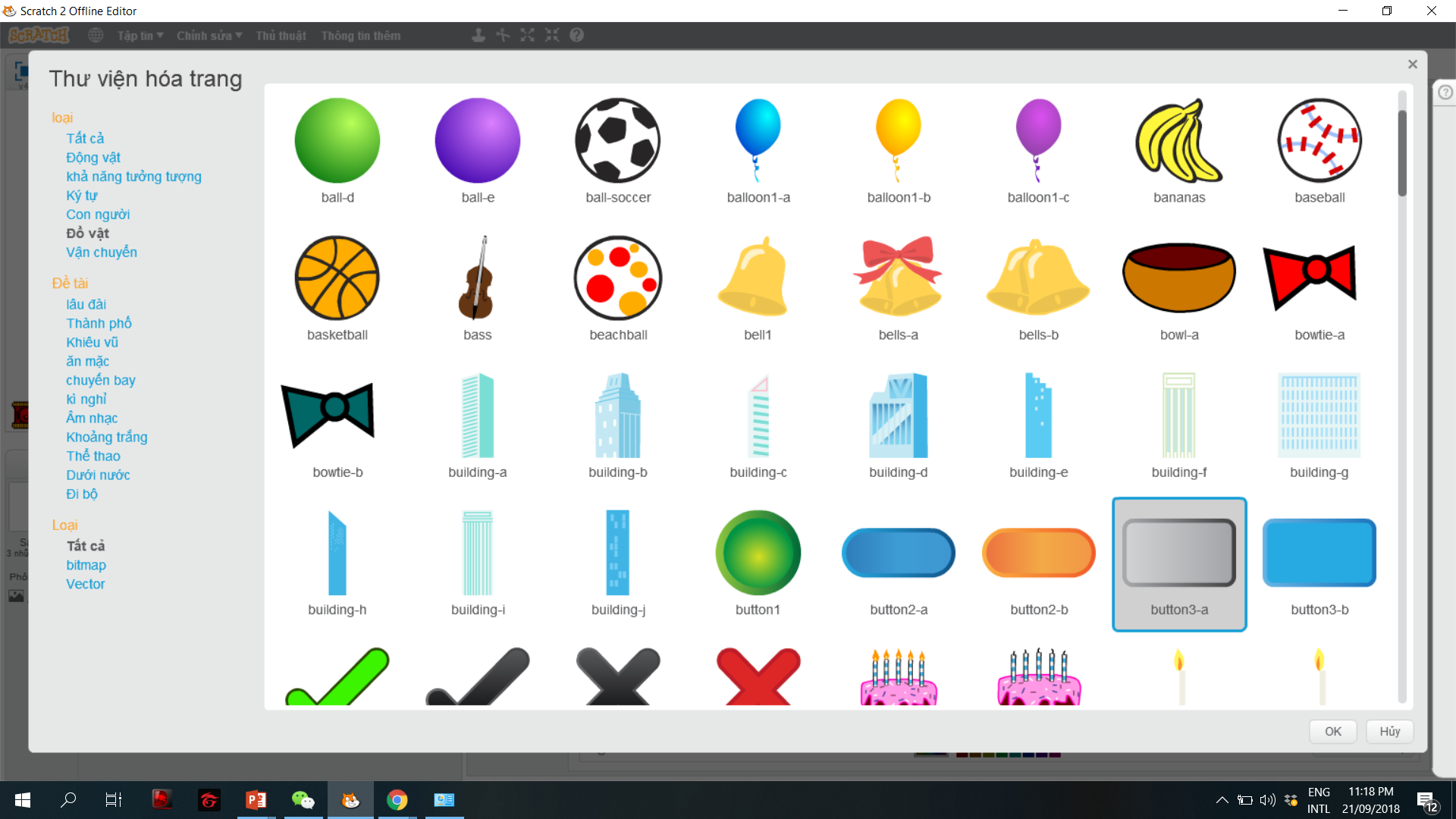 Thêm hóa trang từ thư viện có sẵn, chọn mục Đồ vật, chọn tiếp button-3a
Bước 2: Kéo gạch về gốc bản đồ
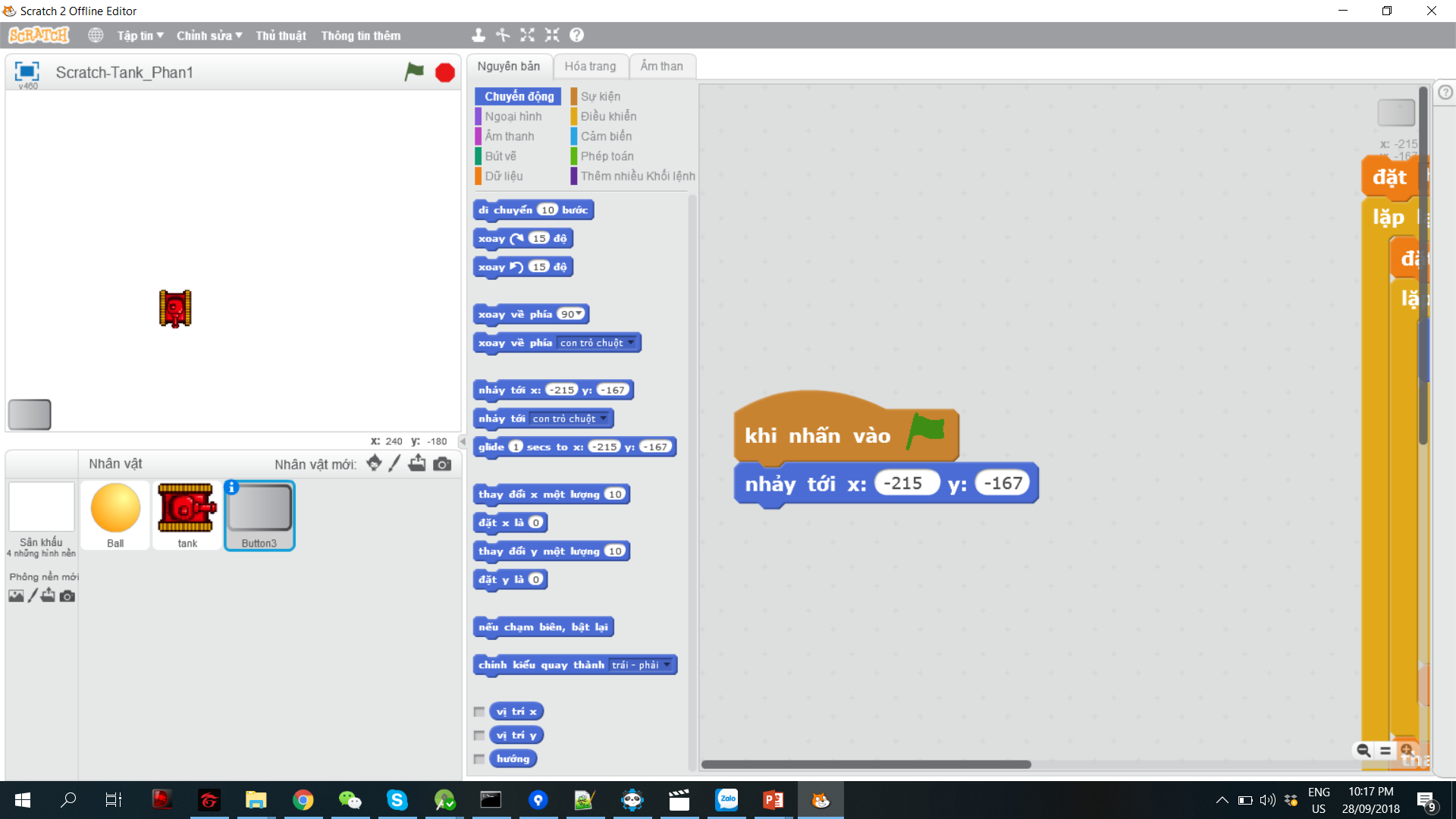 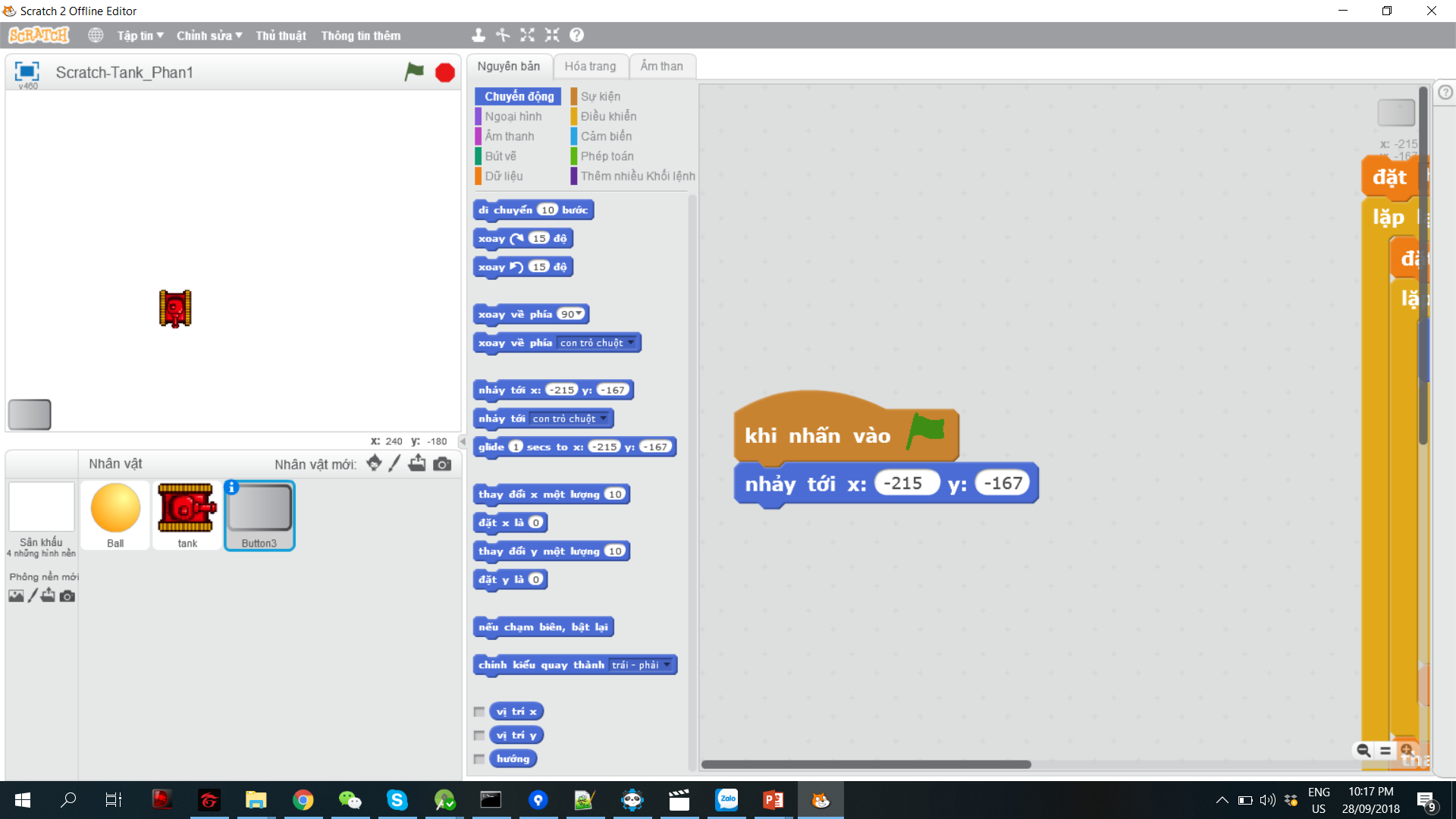 Sử dụng câu lệnh nhảy tới x: -215 y: -167
Bước 3: Xây 10 viên gạch theo chiều ngang
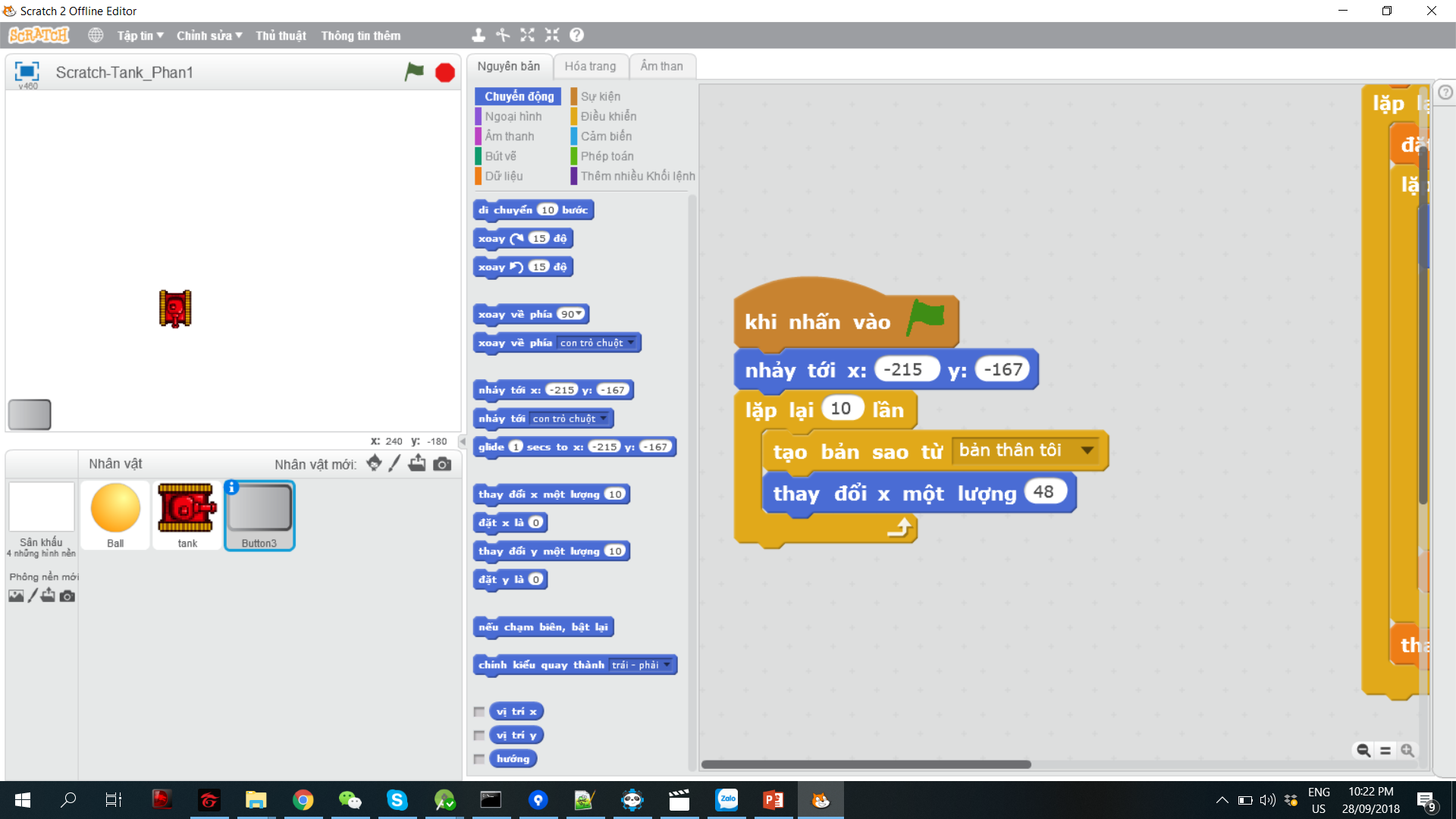 Tạo một bản sao tại vị trí của viên gạch
Di chuyển viên gạch tới vị trí kế bên bằng cách tăng tọa độ x một lượng bằng với chiều ngang của viên gạch
Bước 4: Xây theo chiều dọc
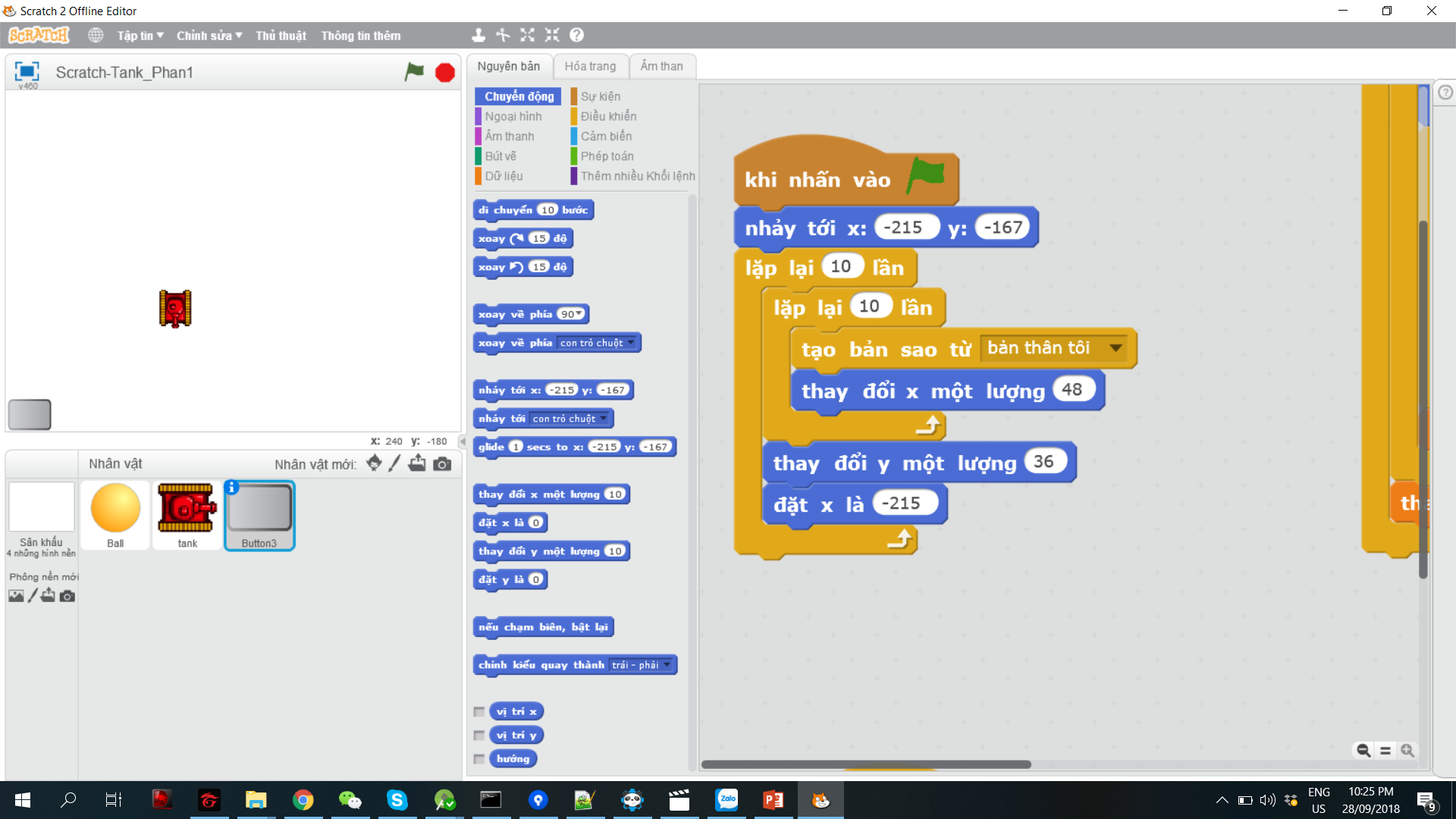 Chỉnh lại tọa độ x về phia sát lề trái
Tăng tọa độ y bằng với chiều cao viên gạch
Bước 5: Tạo danh sách 100 phần tử
Vào phần Dữ liệu, chọn Tạo Danh Sách, đặt tên là MatrixField
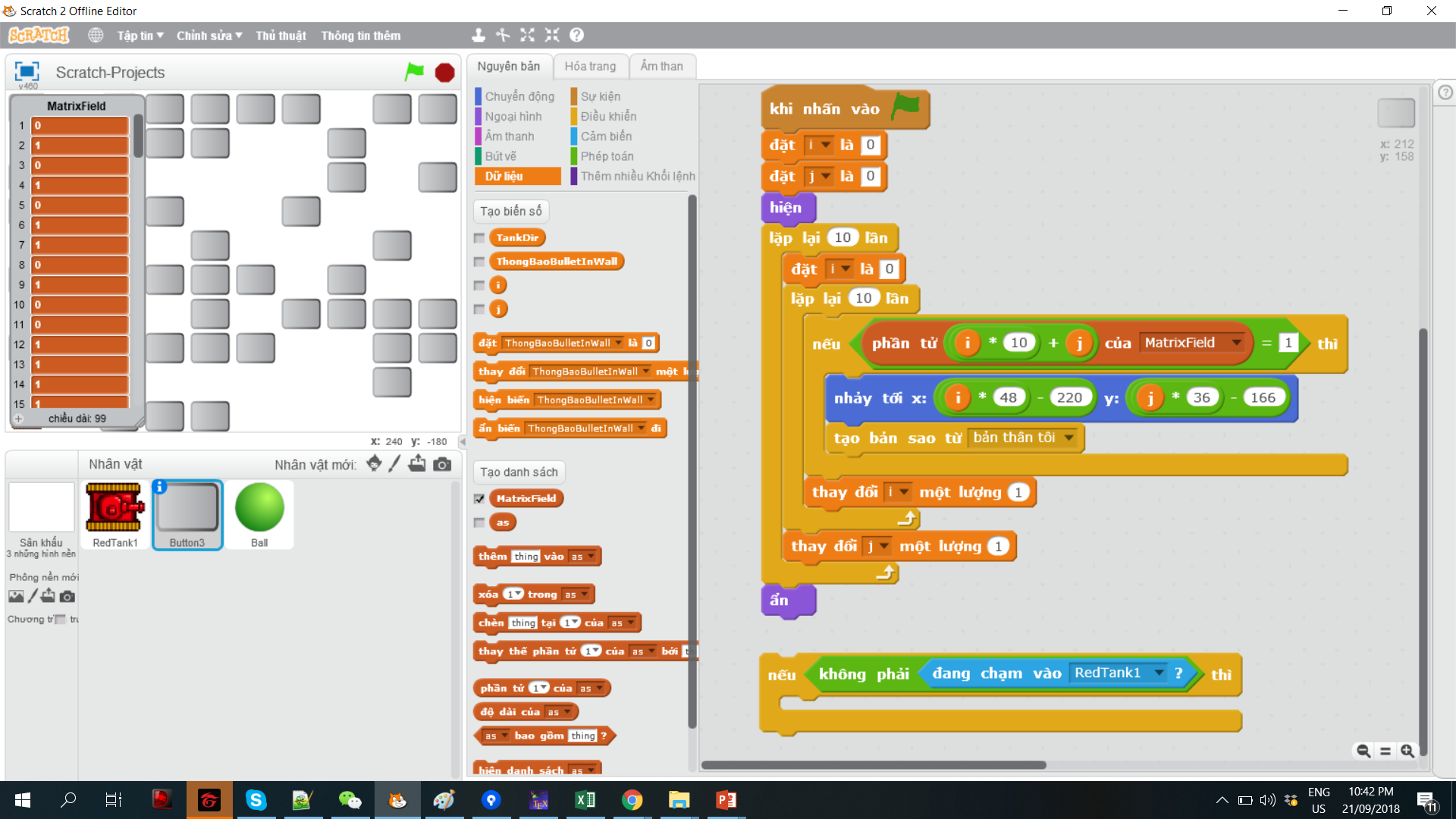 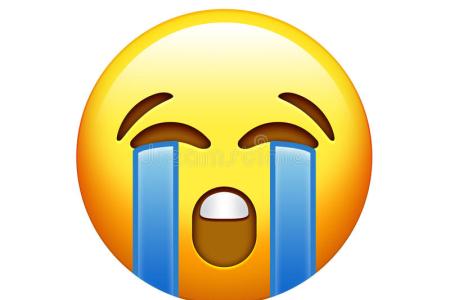 Nhấn vào dấu + để thêm 1 phần tử
Bước 5: Xét điều kiện trước khi tạo bản sao
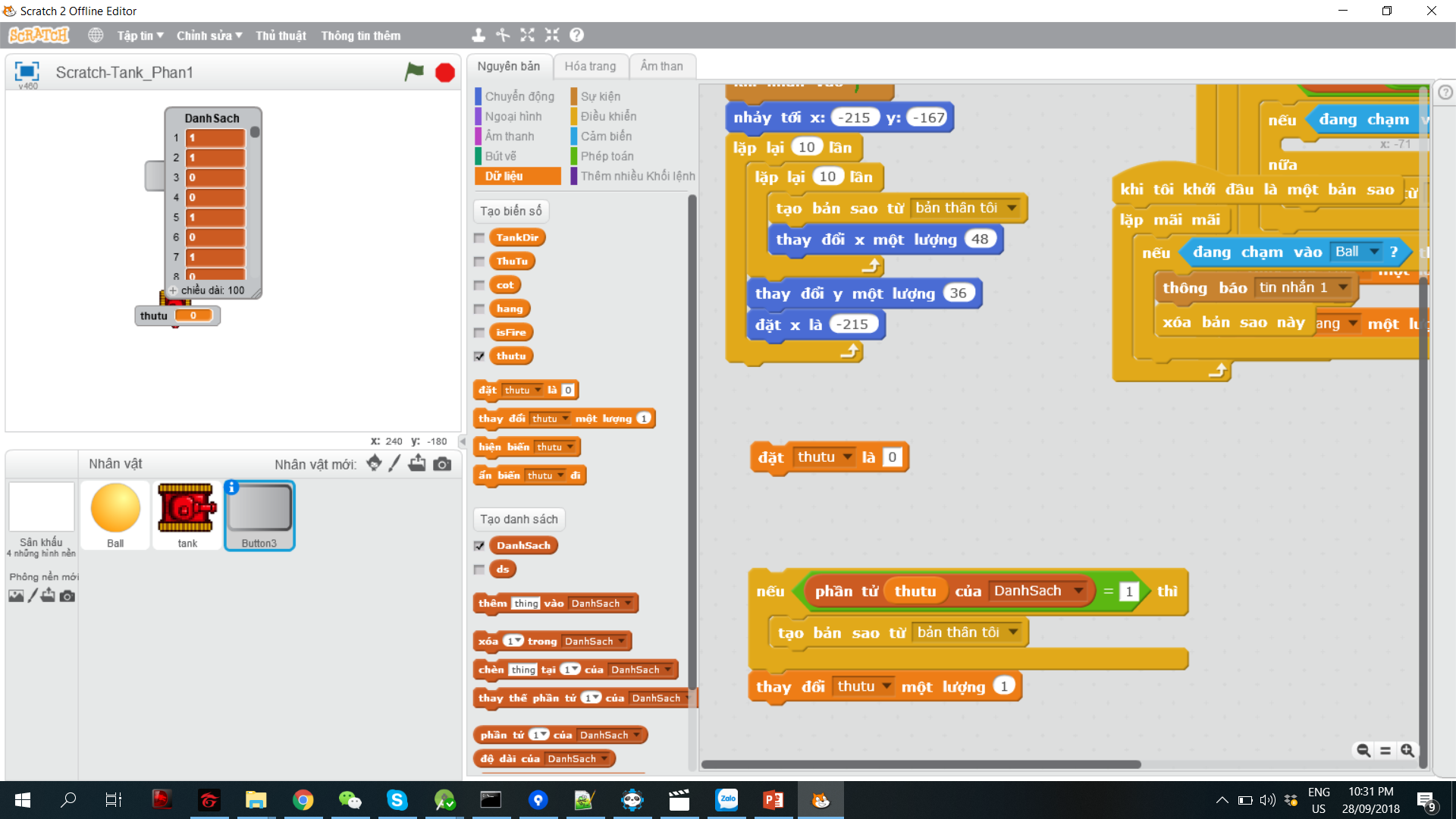 Tạo biến thutu để đi qua từng phần tử trong danh sách
Bước 6: Tránh vật cản khỏi xe Tank
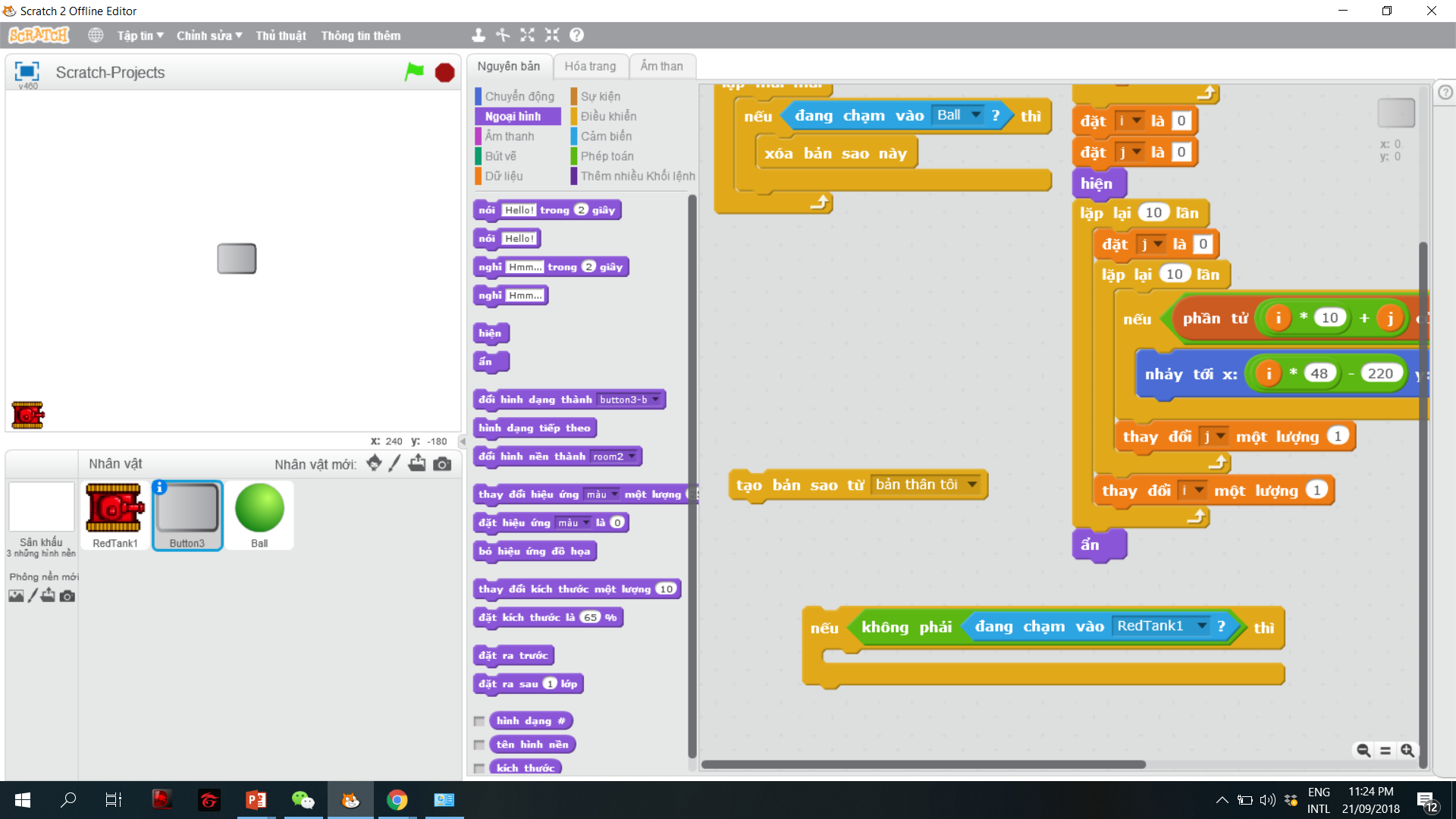 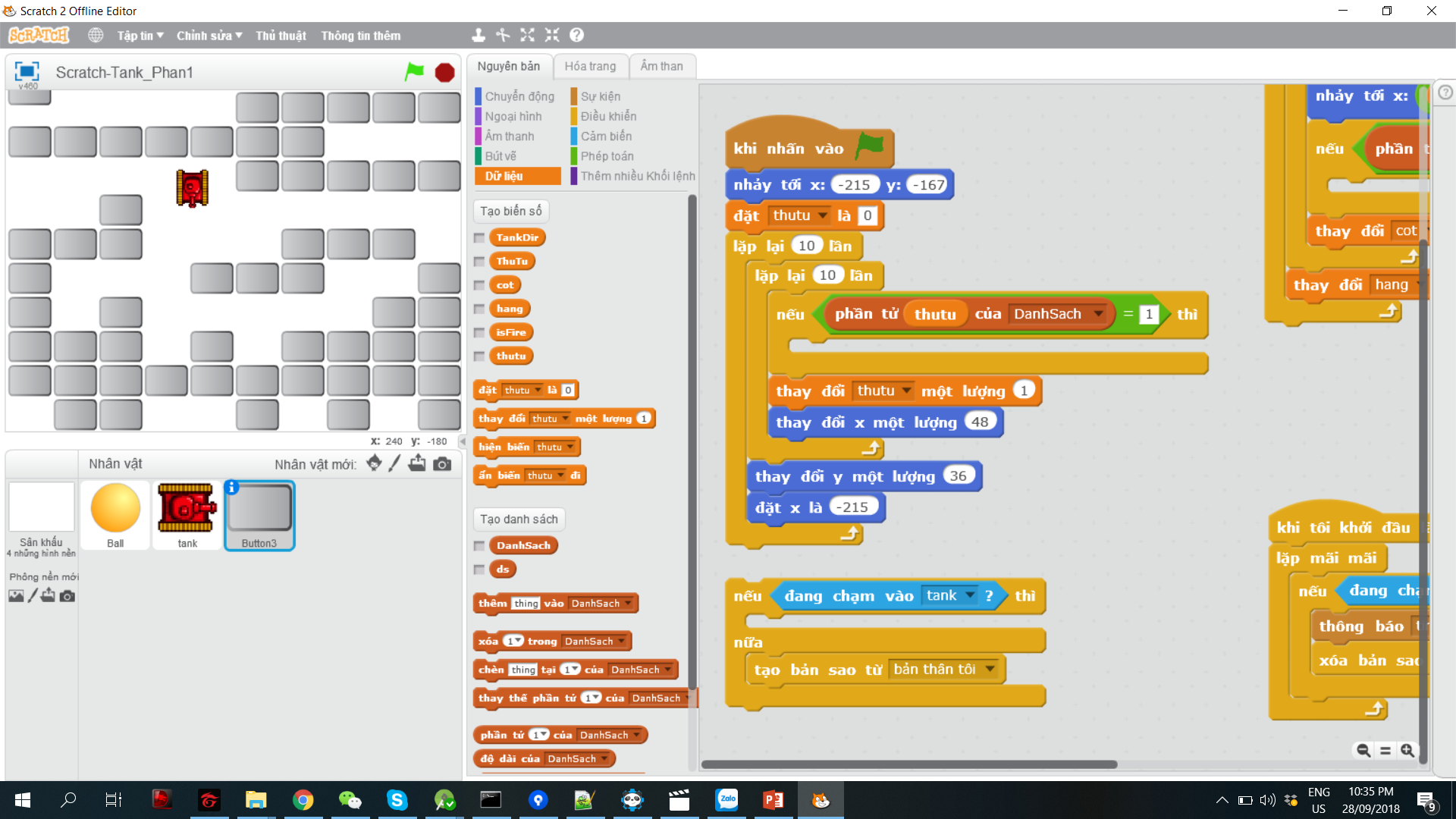 Trước khi tạo vật cản, kiểm tra xem nó có đang đụng vào xe tank hay không
Bước 6: Tránh vật cản khỏi xe Tank
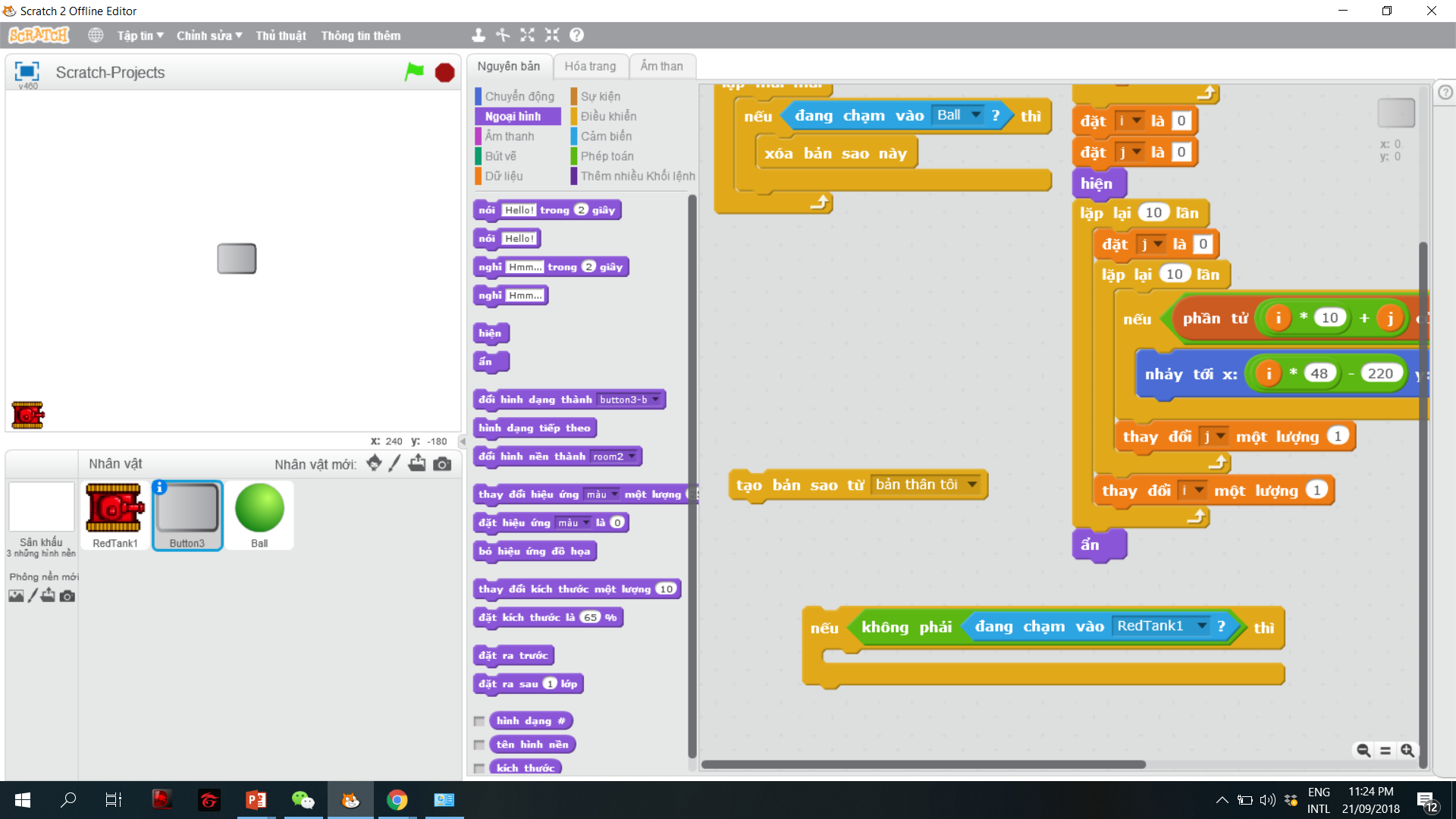 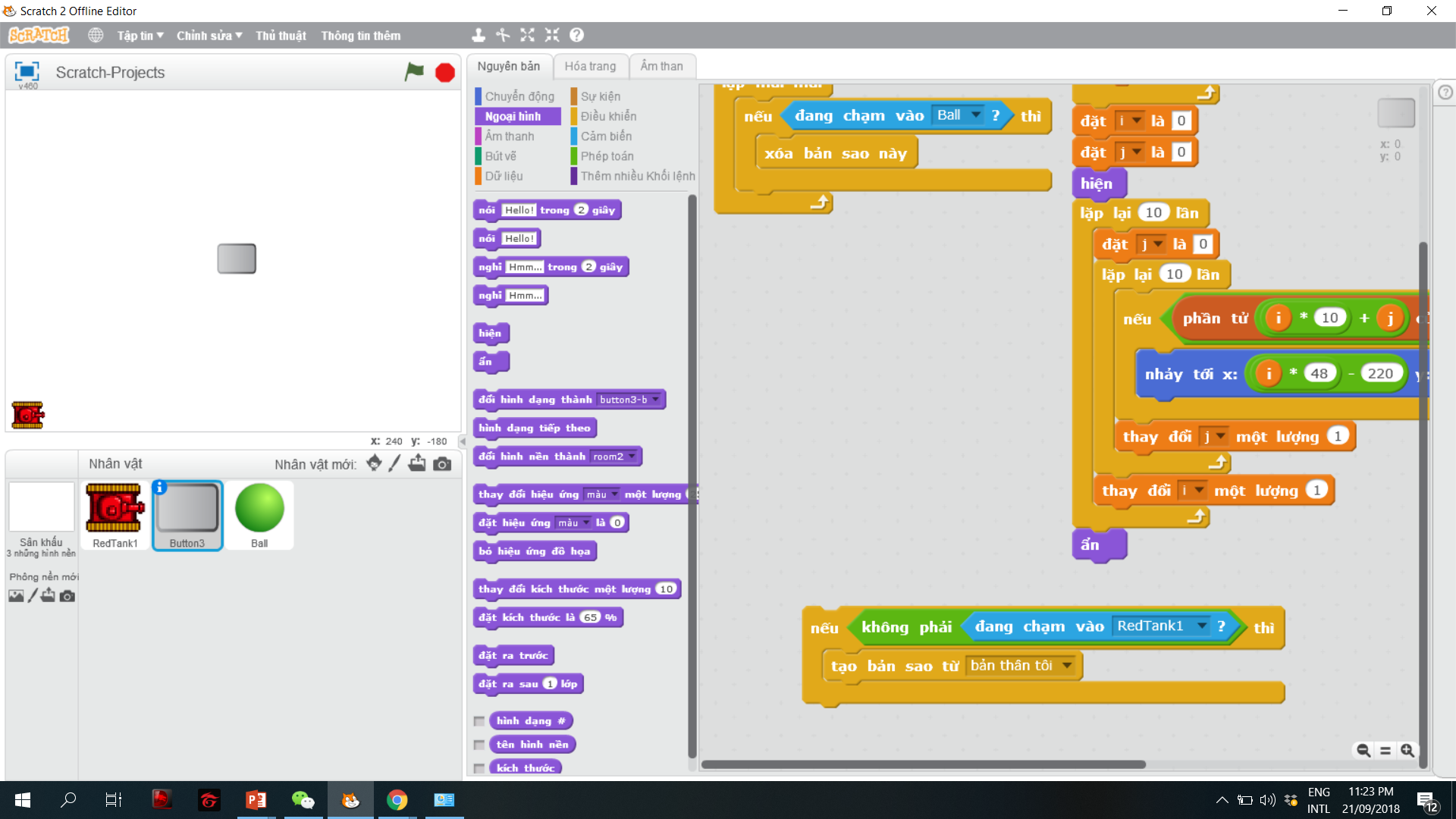 Câu lệnh này sẽ tạo ra nhiều khó khăn để đọc hiểu chương trình sau này
wiki.chipfc.com
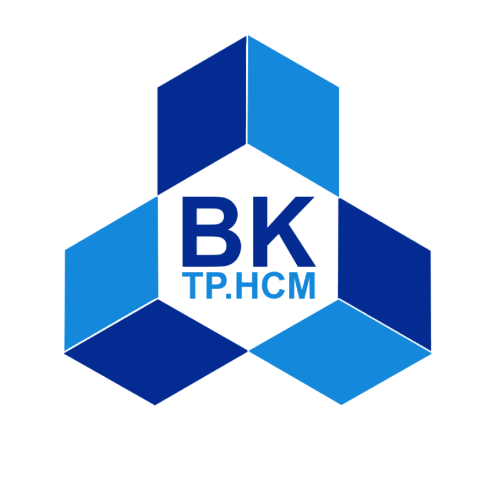 Lập Trình Nâng Cao Với Ngôn Ngữ Scratch
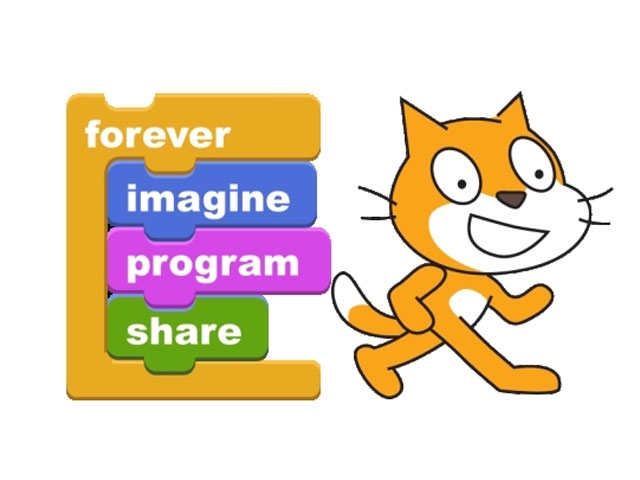 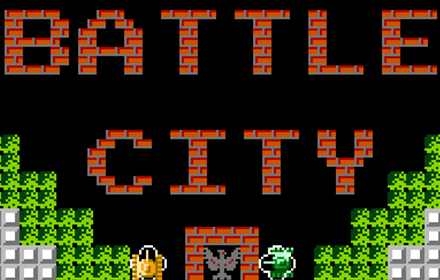 Tưởng tượng
Lập trình
Chia sẻ
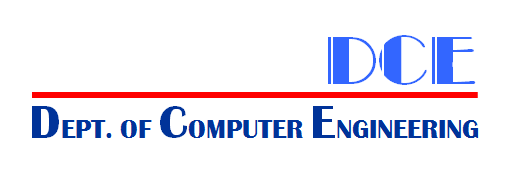 Tương tác xe tank, đạn và vật cản
Di chuyển của xe tank:
Xe không di chuyển nếu gặp vật cản
Di chuyển của đạn:
Biến mất khi đụng biên (đã hiện thực)
Biến mất khi đụng vào vật cản
Vật cản:
Biến mất khi đụng vào đạn
Di chuyển của xe tank
Hiệu chỉnh lại hàm di chuyển của xe tank:
Khi gặp vật cản button3 thì di chuyển lùi lại
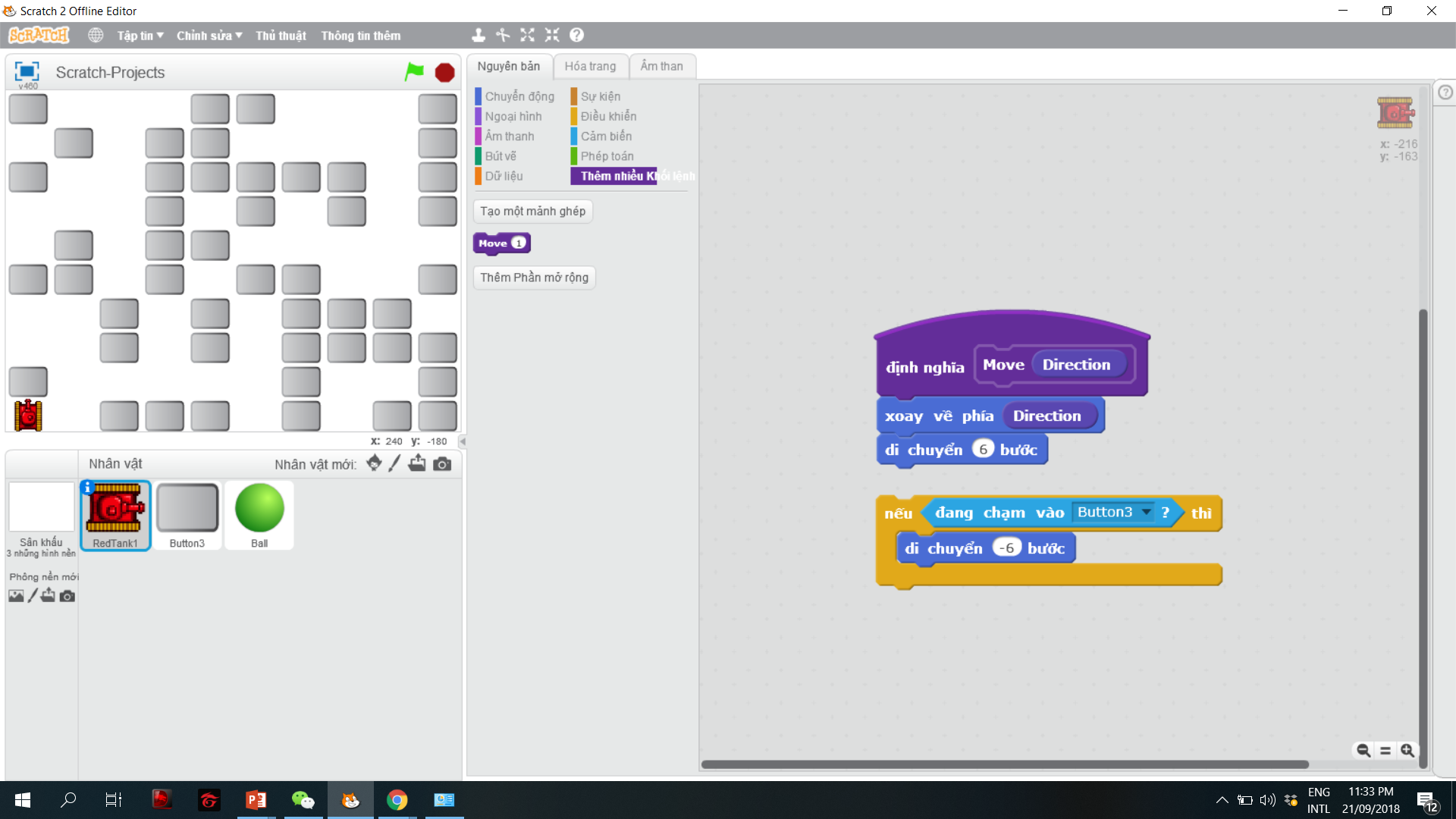 Di chuyển của đạn
Trong vòng lặp di chuyển cho đến khi chạm biên:
Kiểm tra nếu đụng vào vật cản, thì ẩn đi
Ngừng hoạt động của đạn, nếu không nó vẫn sẽ bay cho đến biên, mặc dù đã ẩn đi
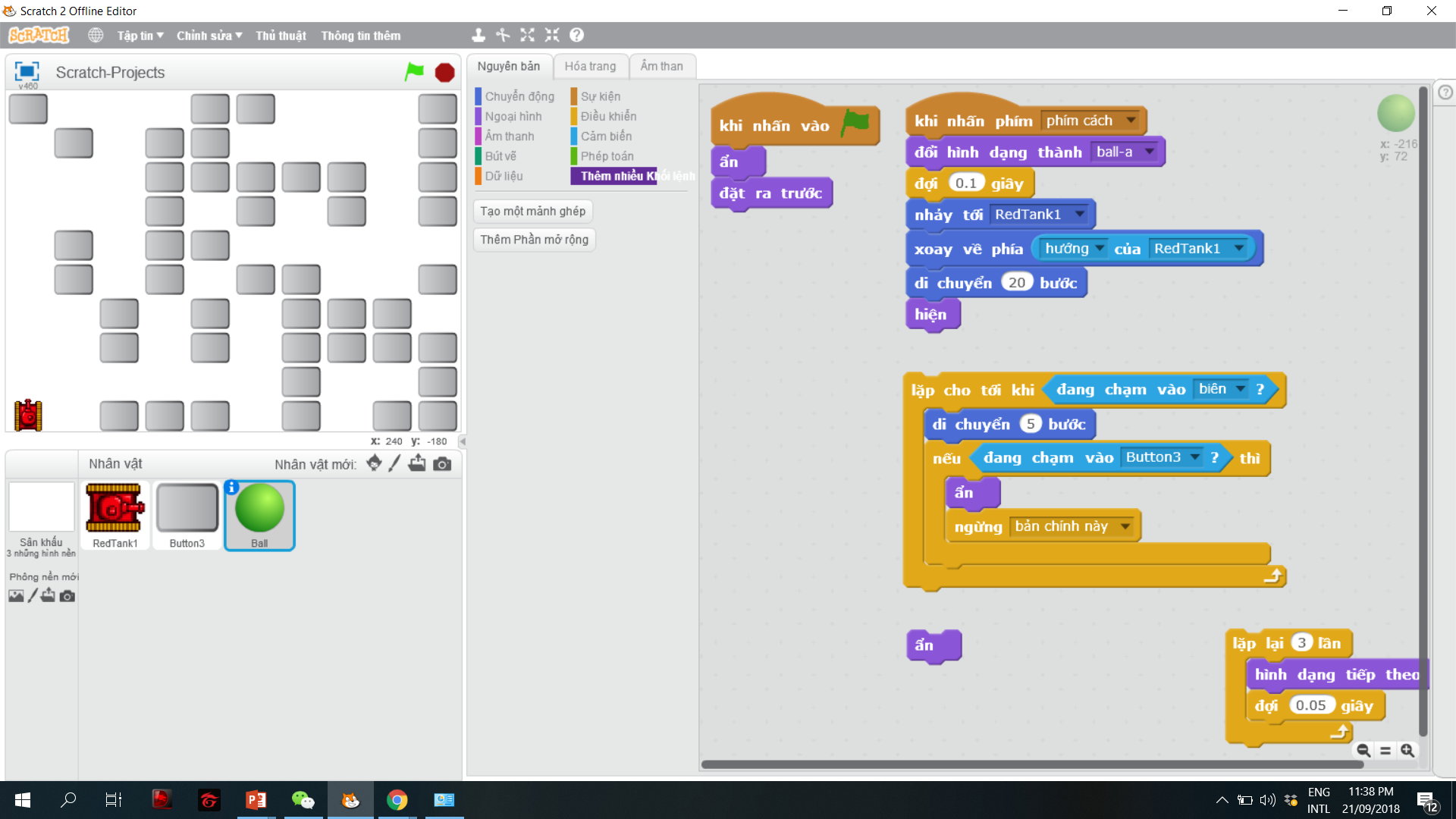 Vật cản
Vật cản sẽ biến mất khi gặp đạn
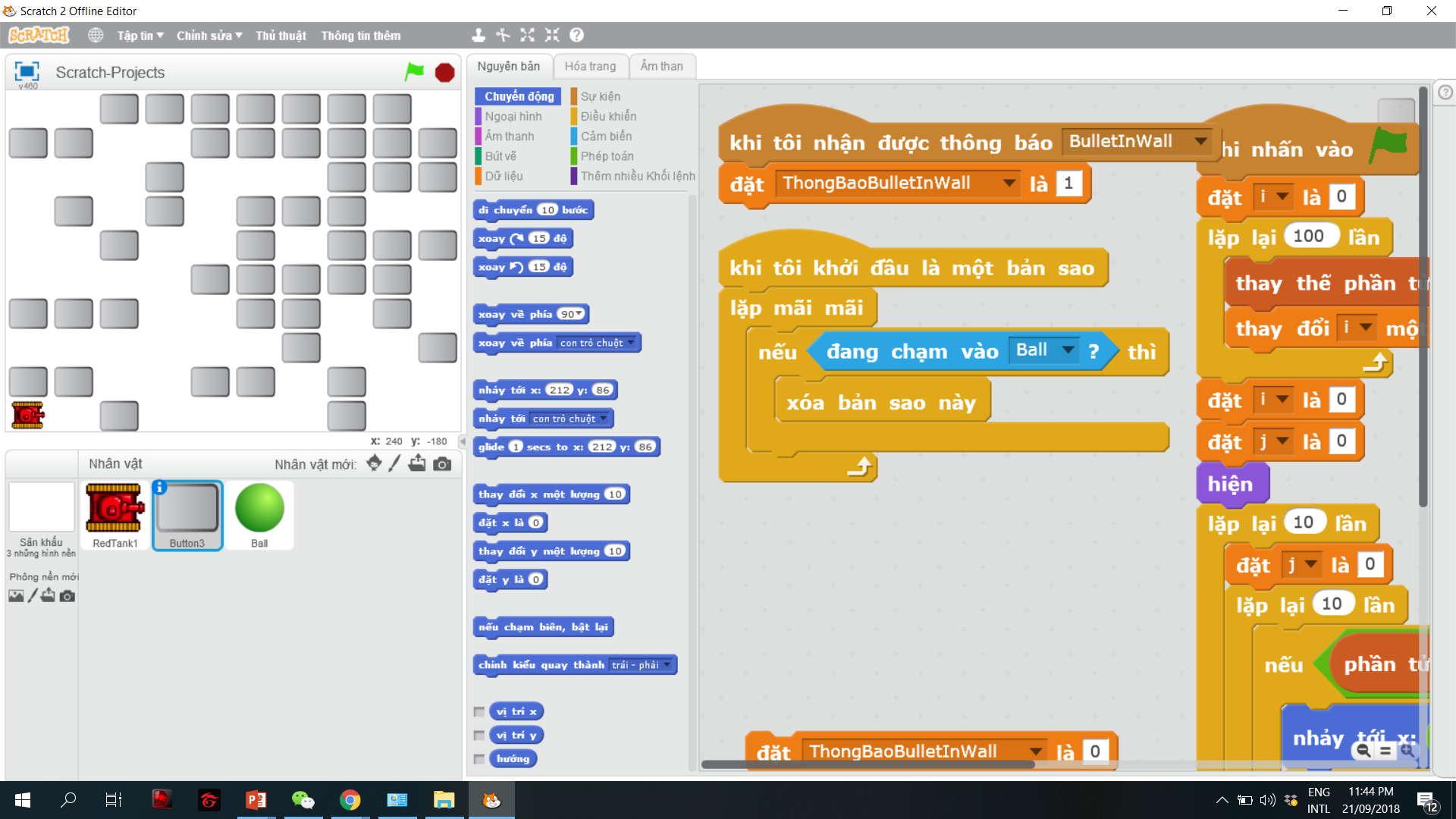